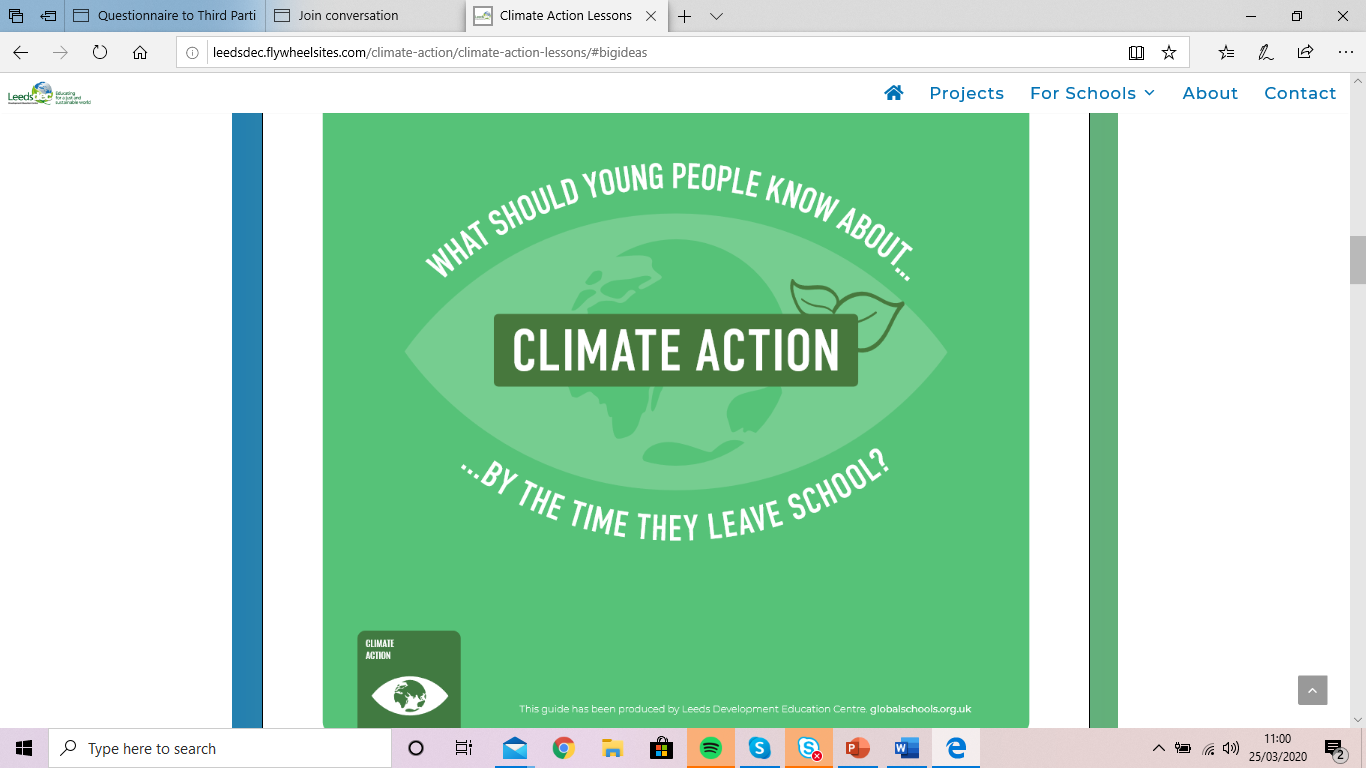 What is climate change?
Climate change is caused by a long-term rise in global temperatures

This leads to shifts in weather patterns

Human activity is responsible for causing these changes
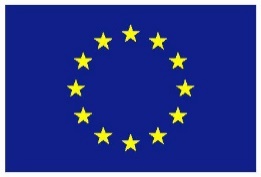 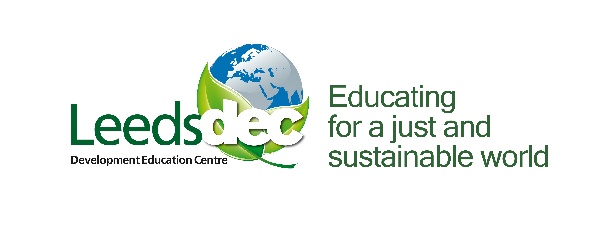 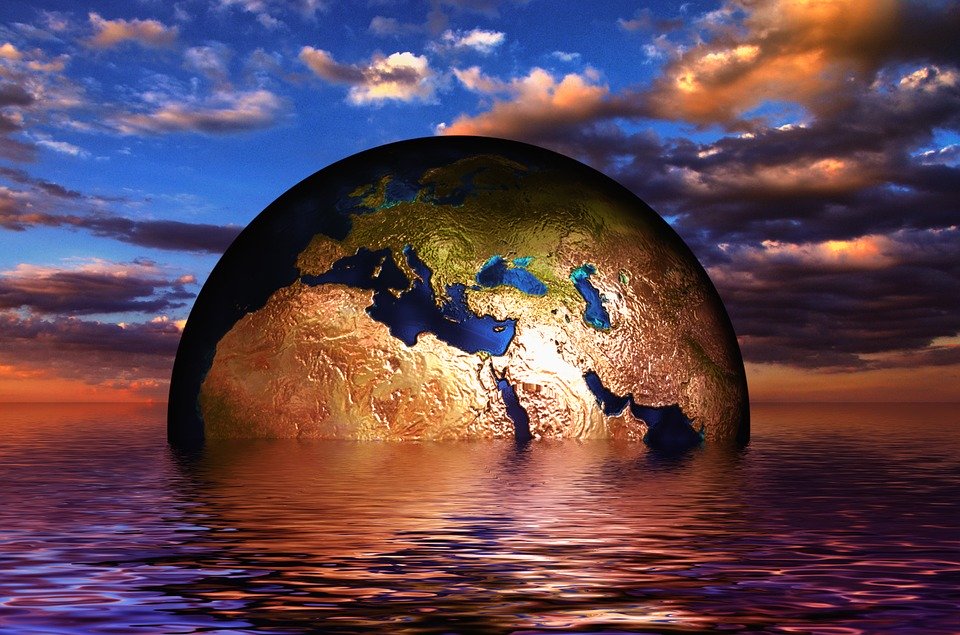 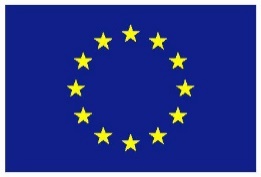 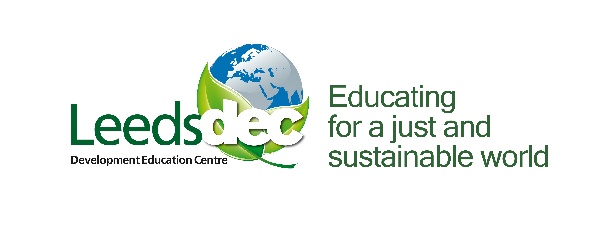 [Speaker Notes: https://pixabay.com/illustrations/earth-globe-water-wave-sea-lake-216834/]
How does it work?
Human activity relies heavily on fossil fuels which release CO2 and other greenhouse gases

These gases get trapped as heat in the atmosphere

Increases have been huge in recent decades, driven mostly by mass consumption in wealthy countries
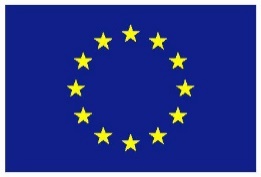 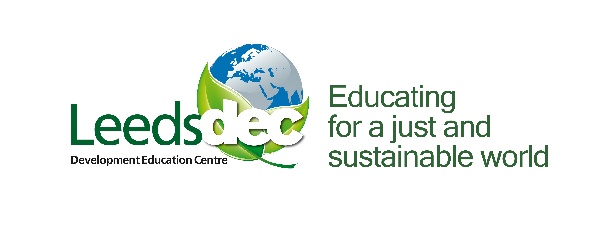 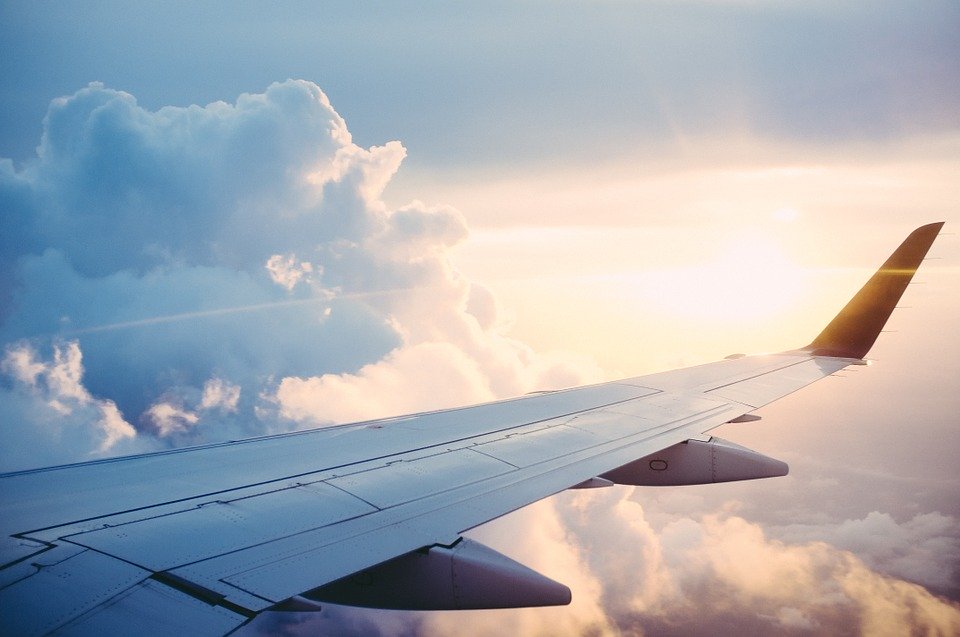 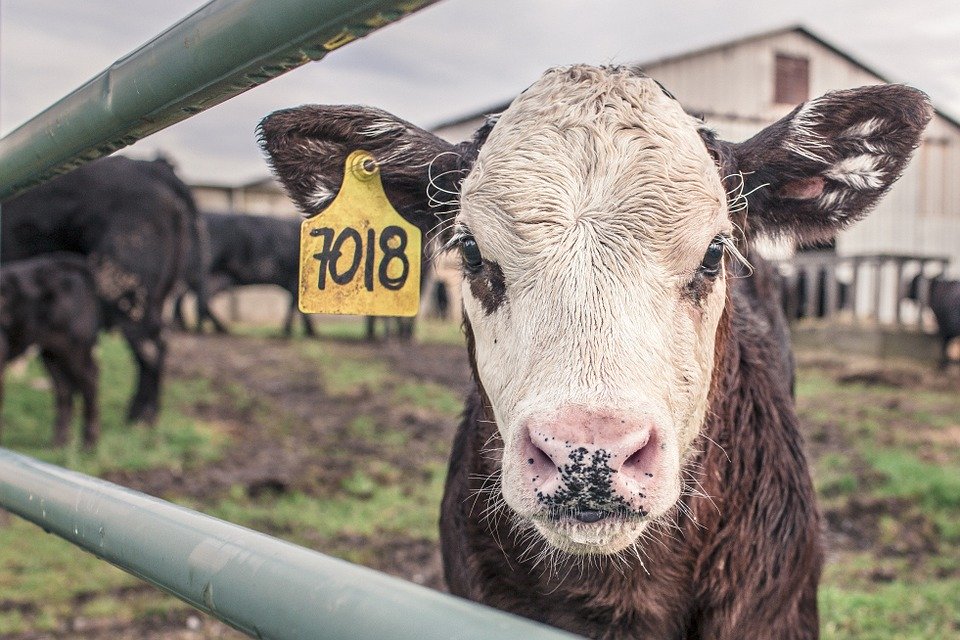 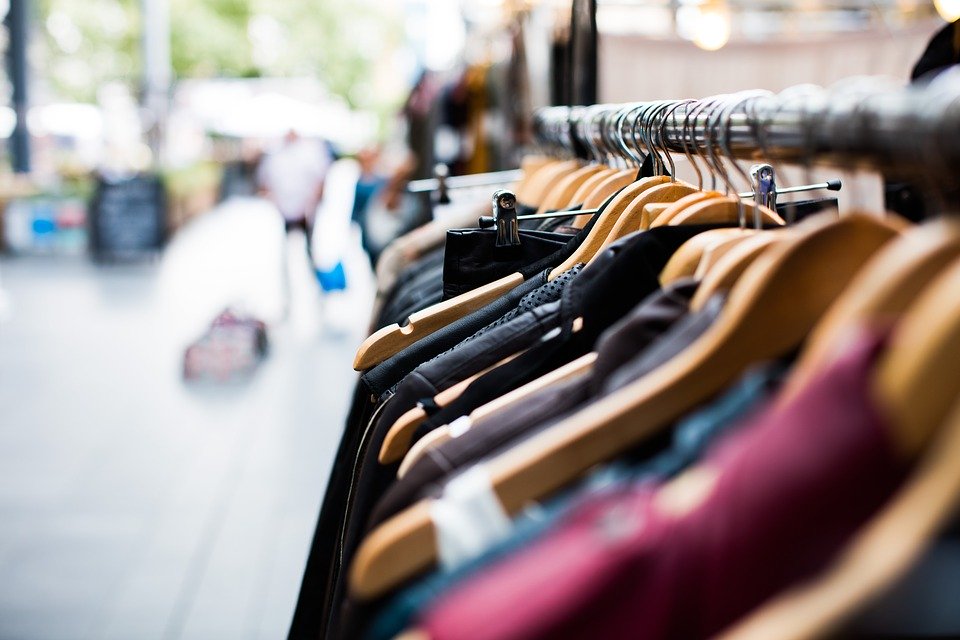 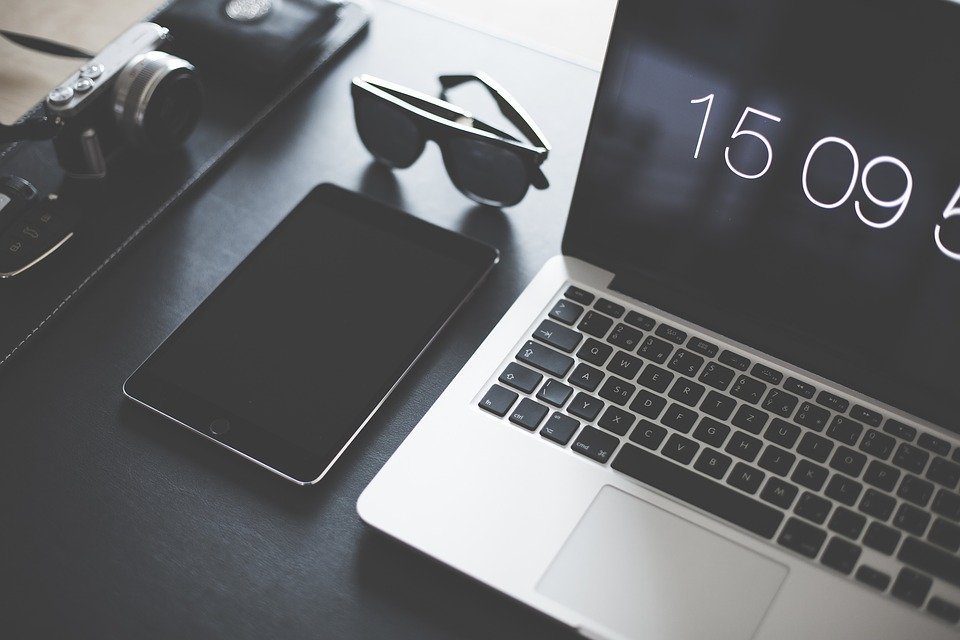 [Speaker Notes: https://pixabay.com/photos/calf-cow-maverick-farm-animal-farm-362170/(top right)
https://pixabay.com/photos/blur-hanger-clothing-shopping-1850082/   (bottom, left)
https://pixabay.com/photos/apple-macbook-business-1867762/ (bottom, right)
https://pixabay.com/photos/plane-trip-journey-explore-841441/ (top left)]
An unfair system?
The effects of mass consumption and climate change are unevenly distributed

Populations in the wealthy countries are responsible for the majority of global emissions

But, populations in the poorer countries are exposed to the majority of the consequences
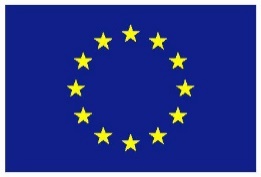 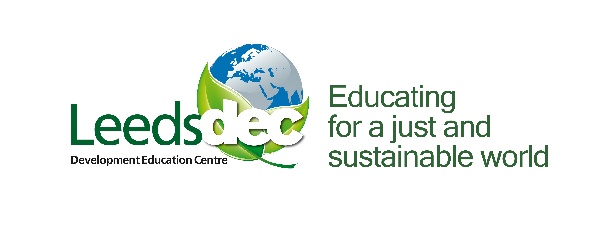 An unfair system?
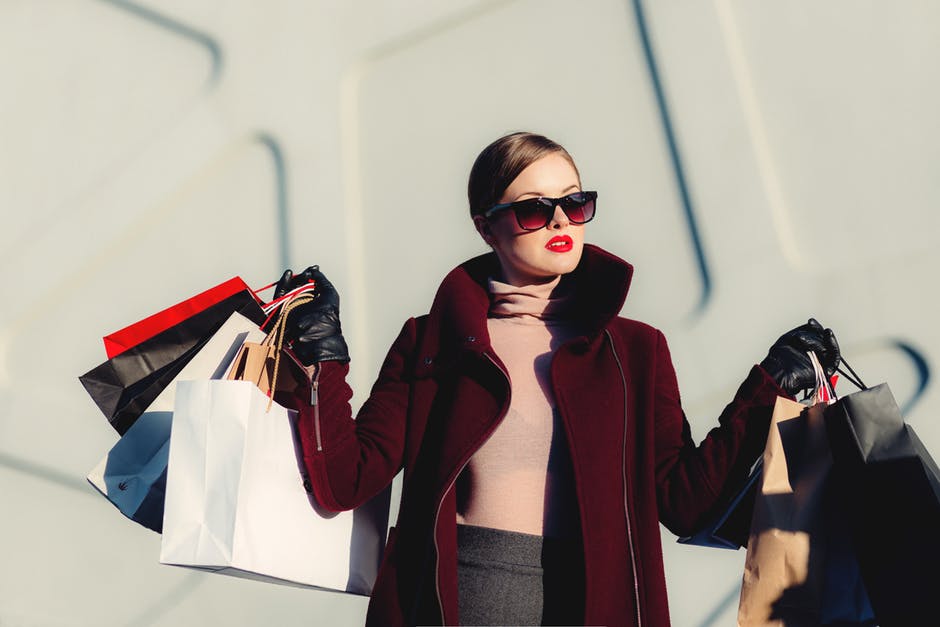 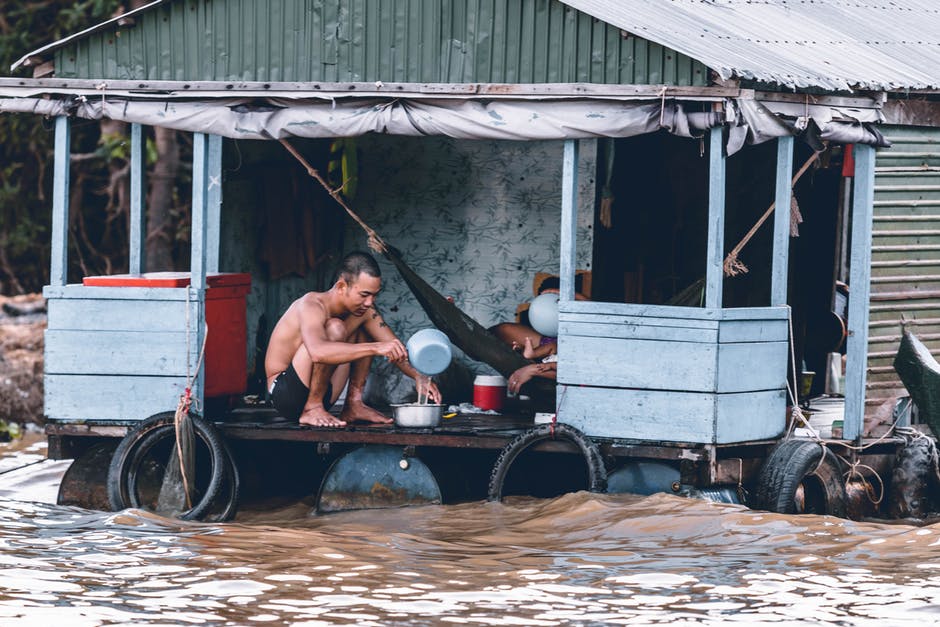 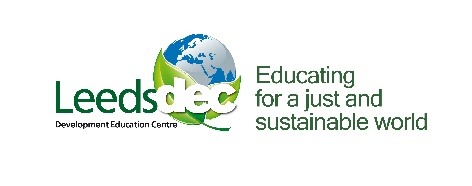 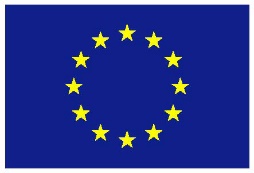 [Speaker Notes: https://www.pexels.com/photo/adult-beautiful-elegant-eyewear-291762/
https://www.pexels.com/photo/man-pouring-water-from-dipper-on-blue-and-grey-house-1739855/]
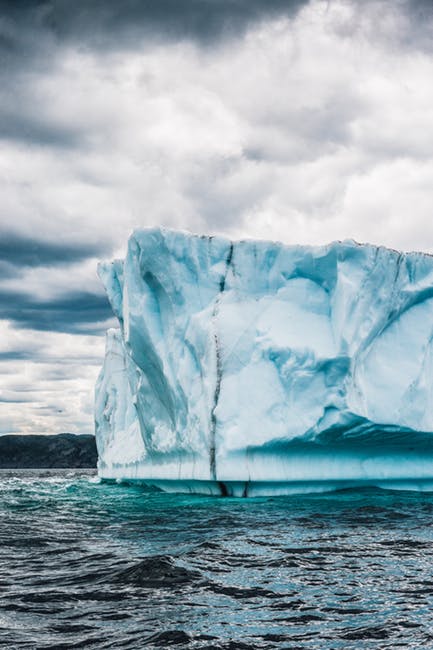 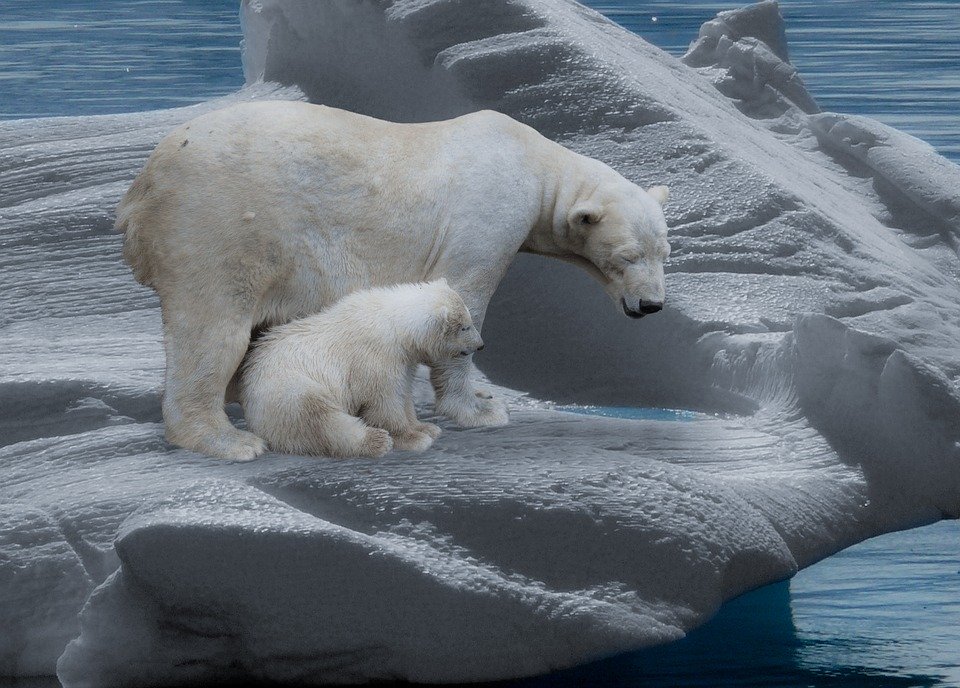 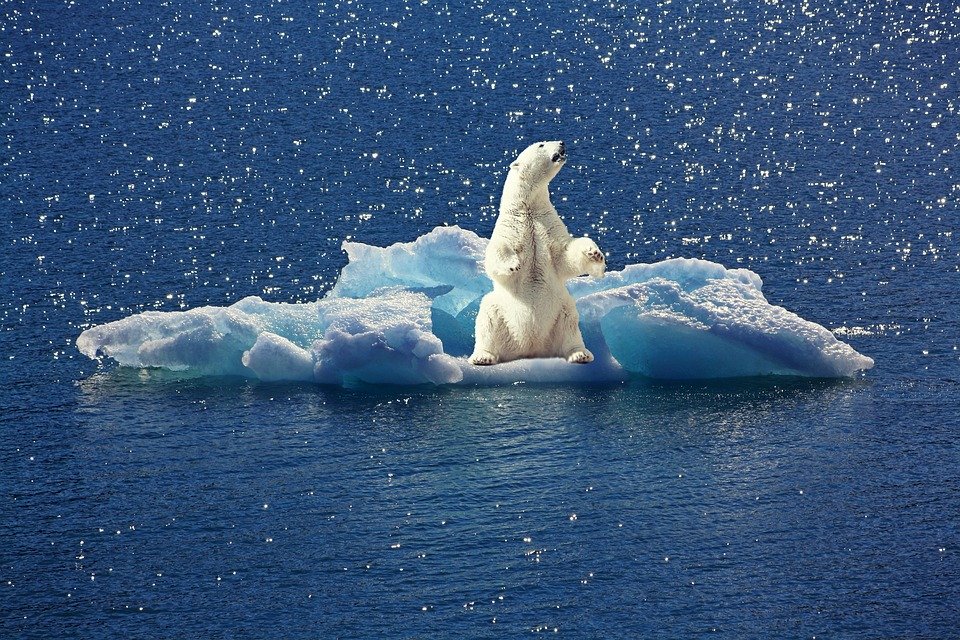 [Speaker Notes: https://pixabay.com/photos/polar-bear-polar-bears-predator-709682/ (top right)
https://pixabay.com/photos/polar-bear-iceberg-ice-floe-2199534/  (bottom right)
https://www.pexels.com/photo/white-ice-formation-2869610/ (left)]
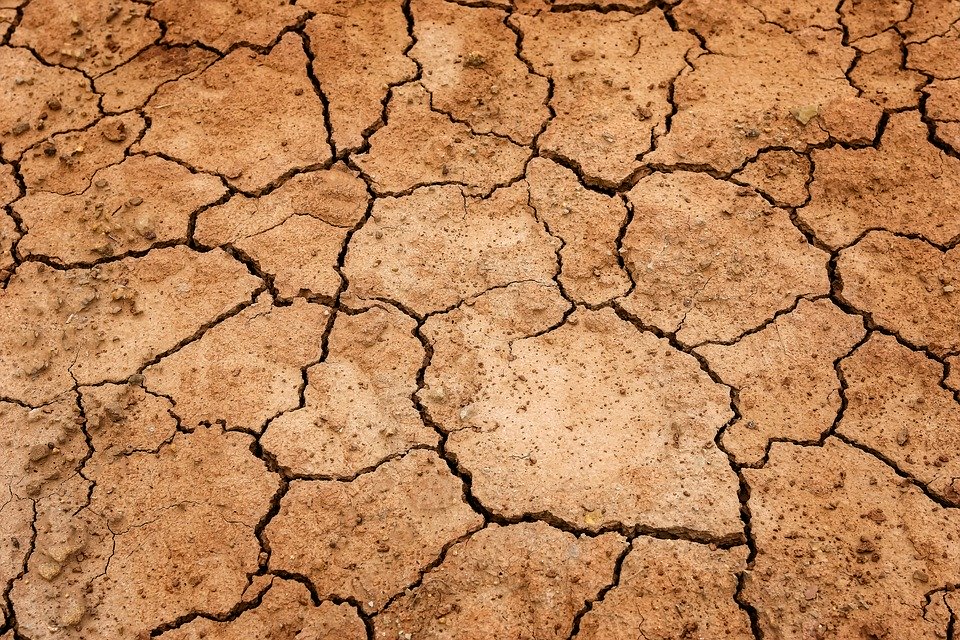 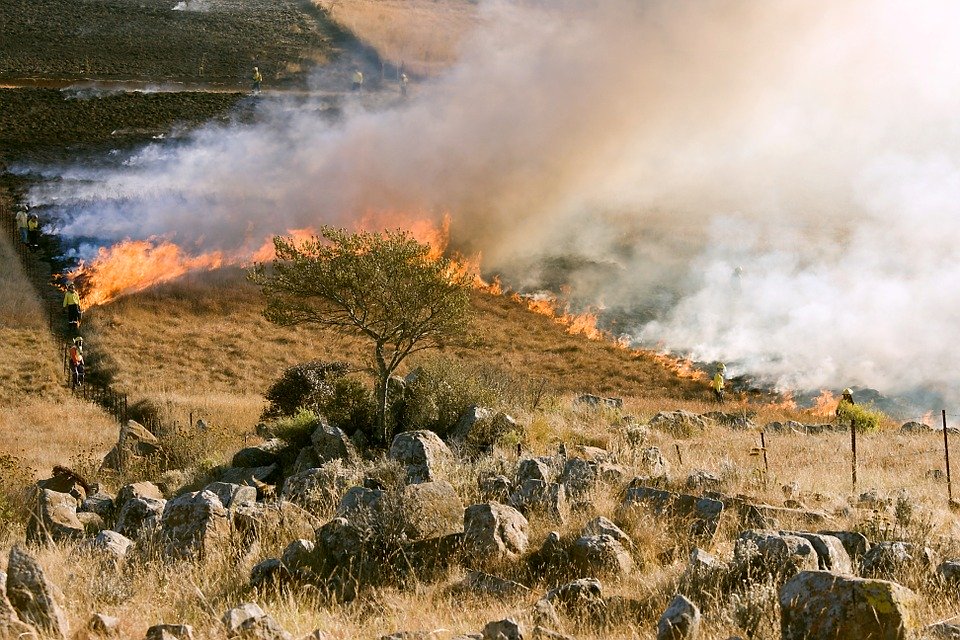 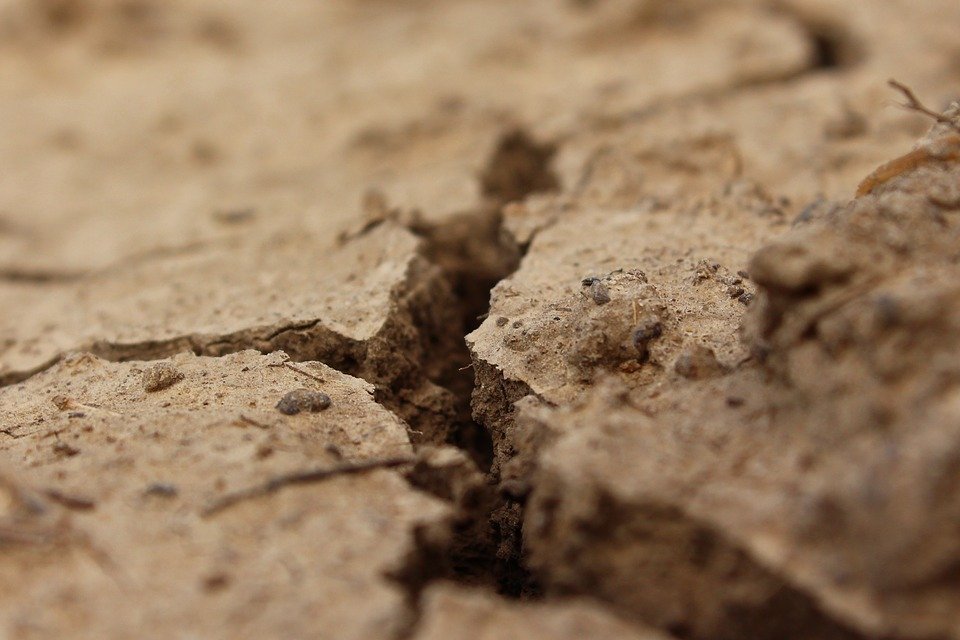 [Speaker Notes: https://pixabay.com/photos/earth-drought-ground-dehydrated-3355931/  (top, left)
https://pixabay.com/photos/crack-land-drought-soil-dry-clay-995370/ (bottom left)
https://pixabay.com/photos/grass-fire-firefighter-smoke-807388/ (right)]
Temperature rise
1.5°C
4°C
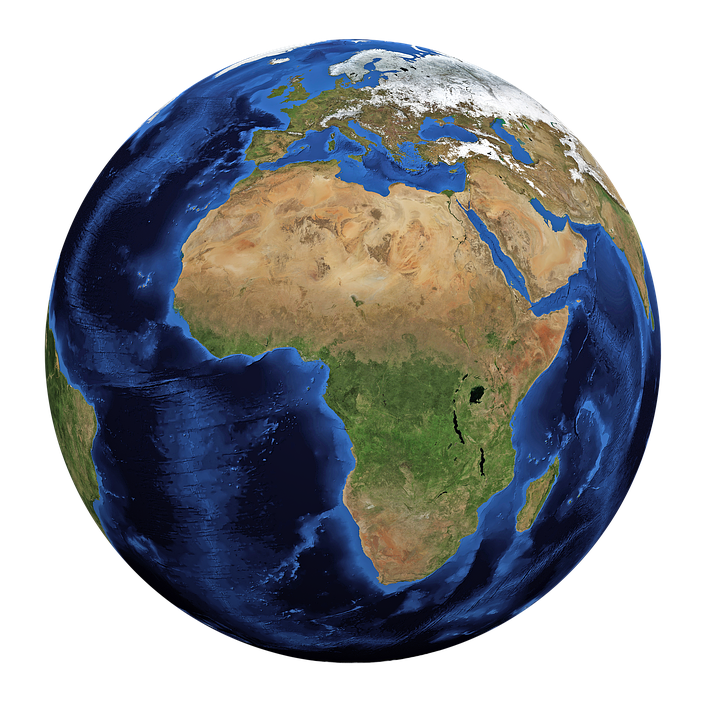 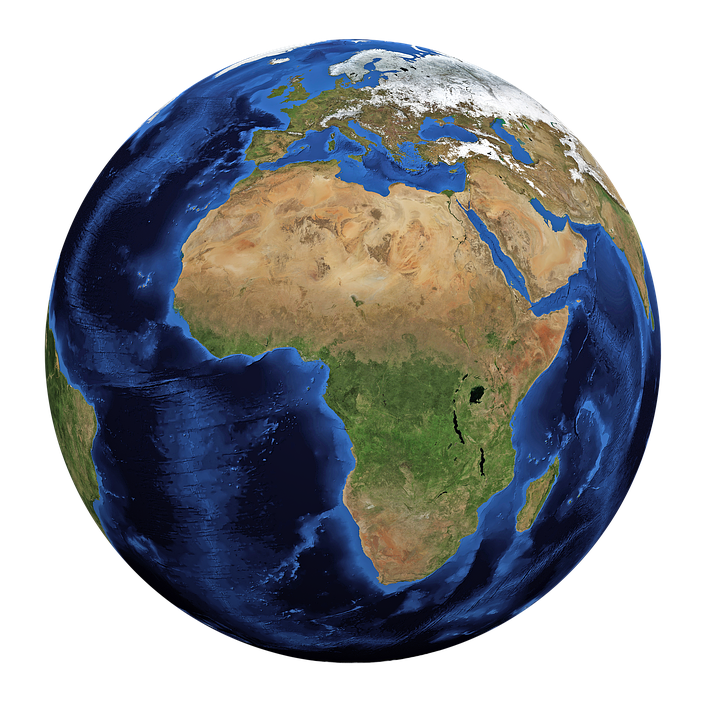 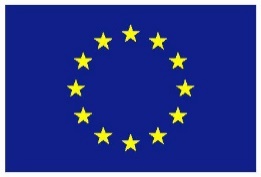 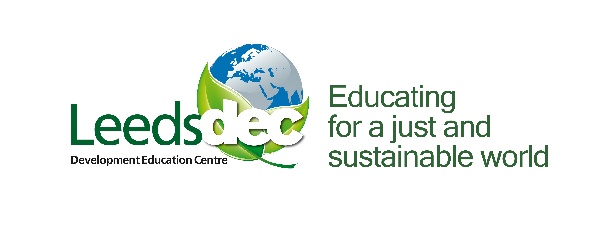 [Speaker Notes: https://pixabay.com/illustrations/world-globe-earth-planet-blue-1303628/]
Temperature rise
It is impossible to predict exactly what will happen

Many experts say even  2°C rise would be dangerous

Rises above 4°C may lead to irreversible damage

This might include… 
Biodiversity loss
More frequent extreme weather 
Loss of human population
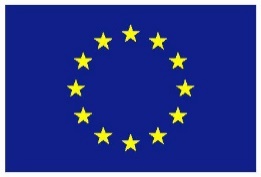 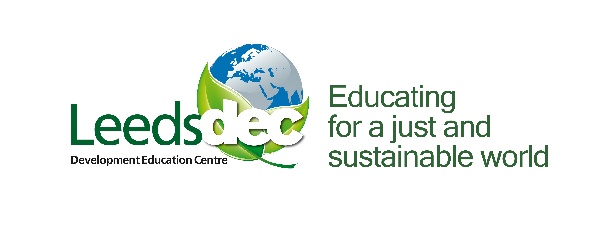 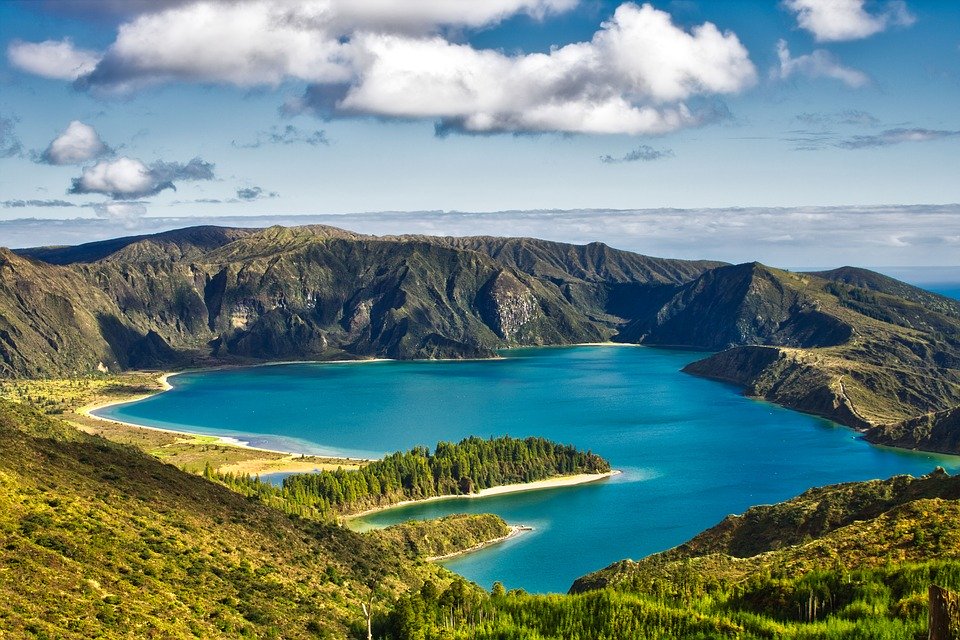 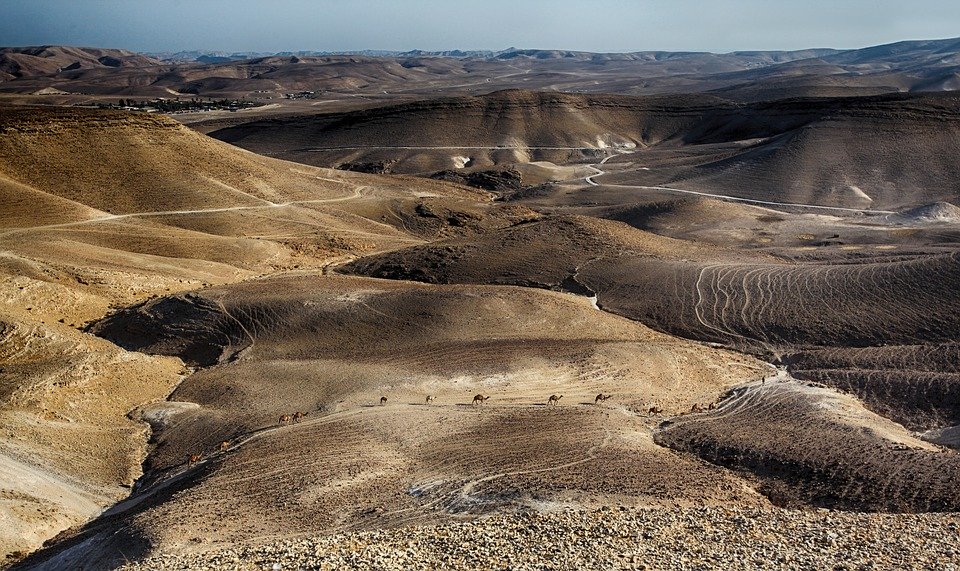 [Speaker Notes: https://pixabay.com/photos/nature-landscape-lake-of-fire-3595382/
https://pixabay.com/photos/dead-sea-caravan-camel-red-brown-1930735/]
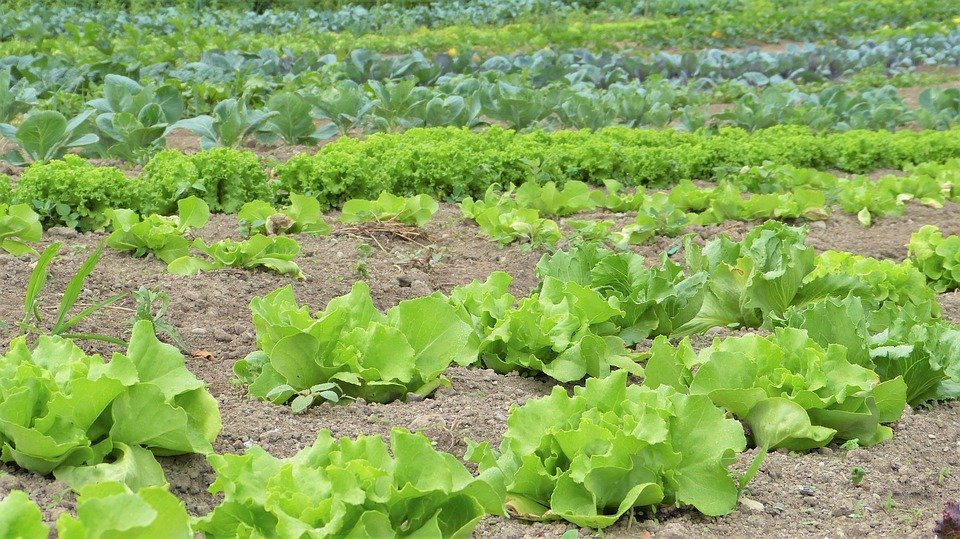 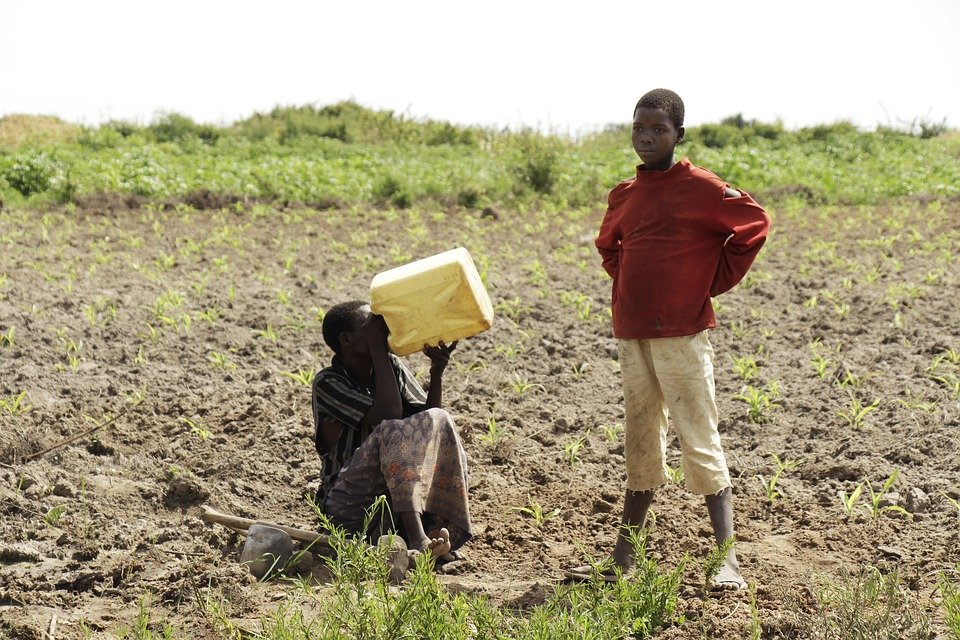 [Speaker Notes: https://pixabay.com/photos/village-people-in-uganda-uganda-2665014/ (bottom)
https://pixabay.com/photos/salad-herbs-vegetables-cultivation-2482457/ (top)]
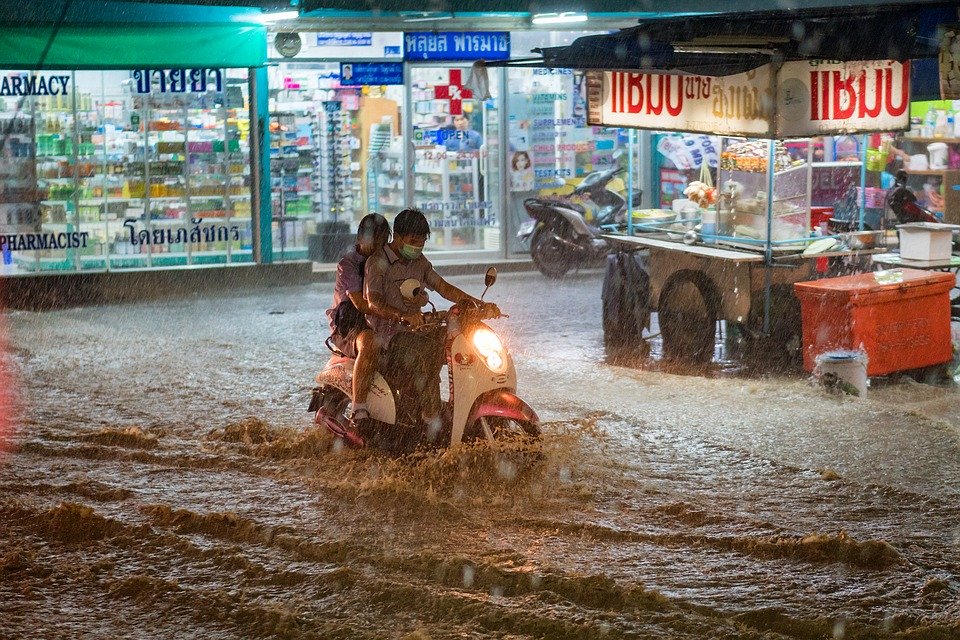 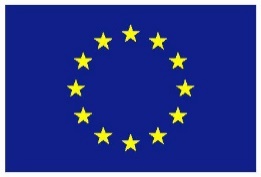 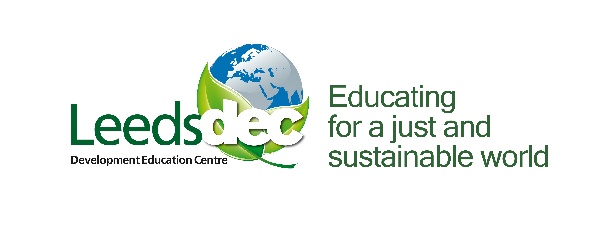 [Speaker Notes: https://pixabay.com/photos/rain-heavy-flood-extreme-weather-2085065/]
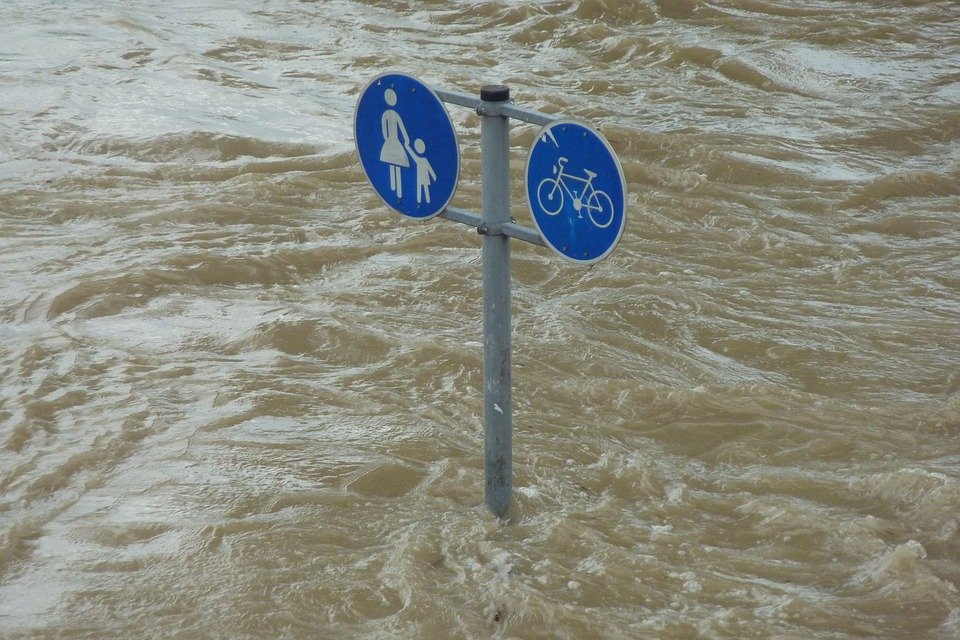 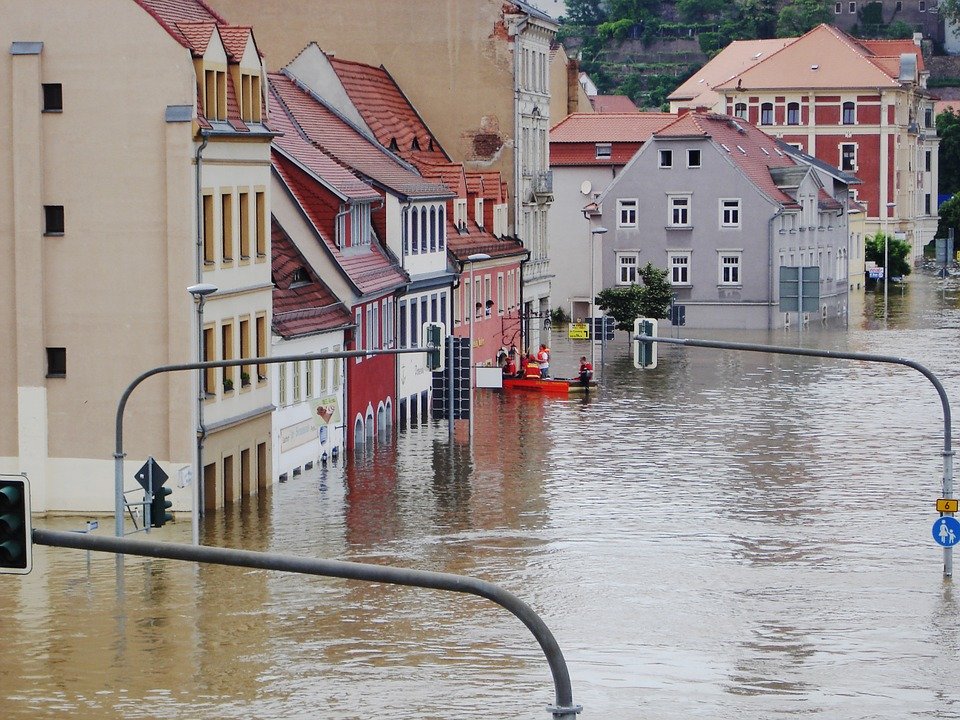 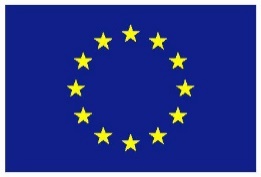 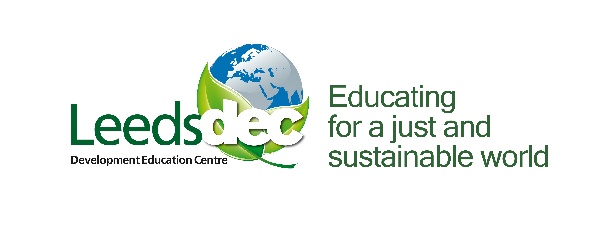 [Speaker Notes: https://pixabay.com/photos/high-water-shield-setting-water-392707/ (right)
https://pixabay.com/photos/high-water-elbe-meissen-emergency-876580/ (left)]
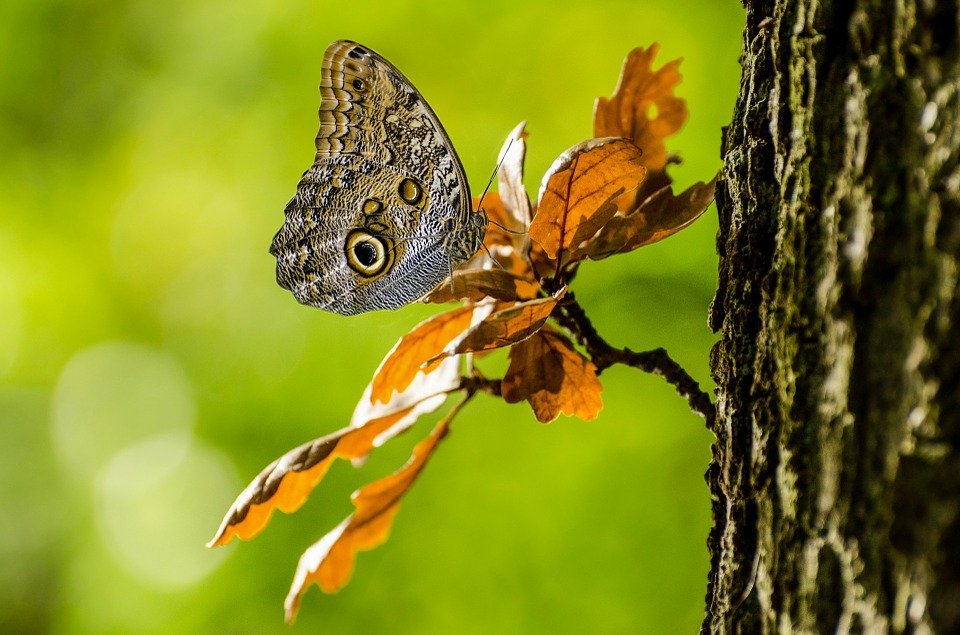 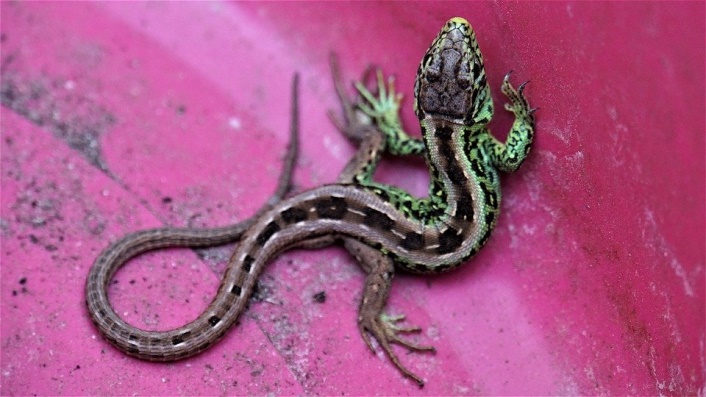 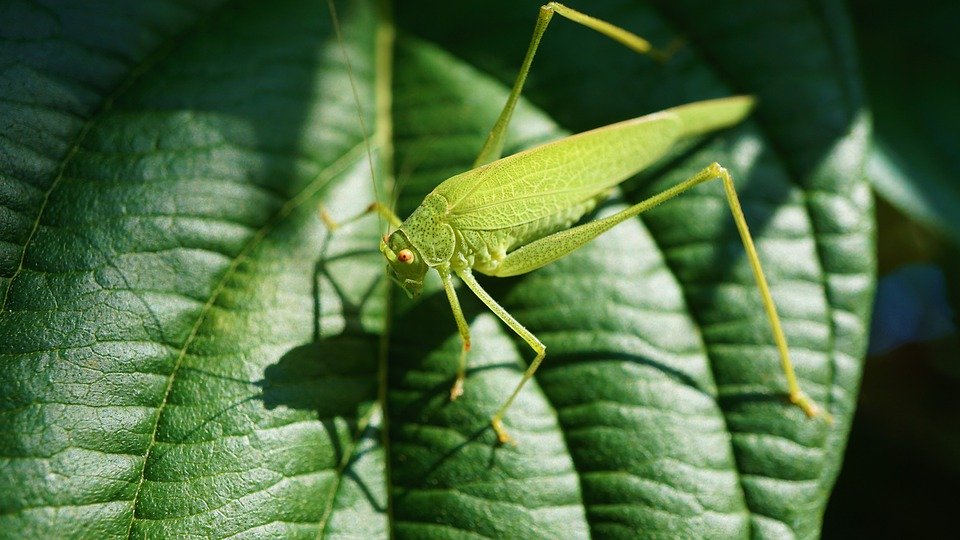 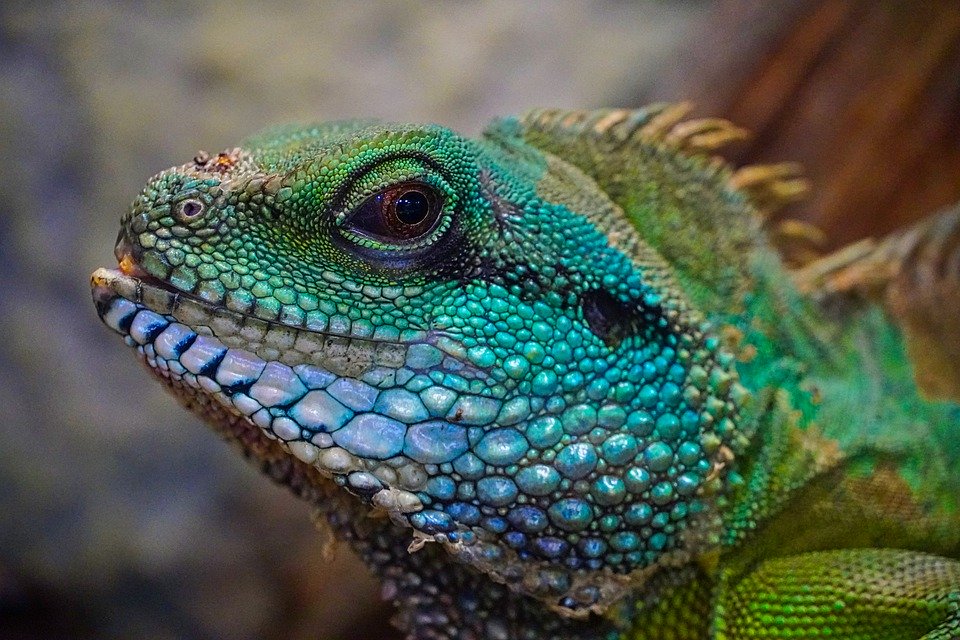 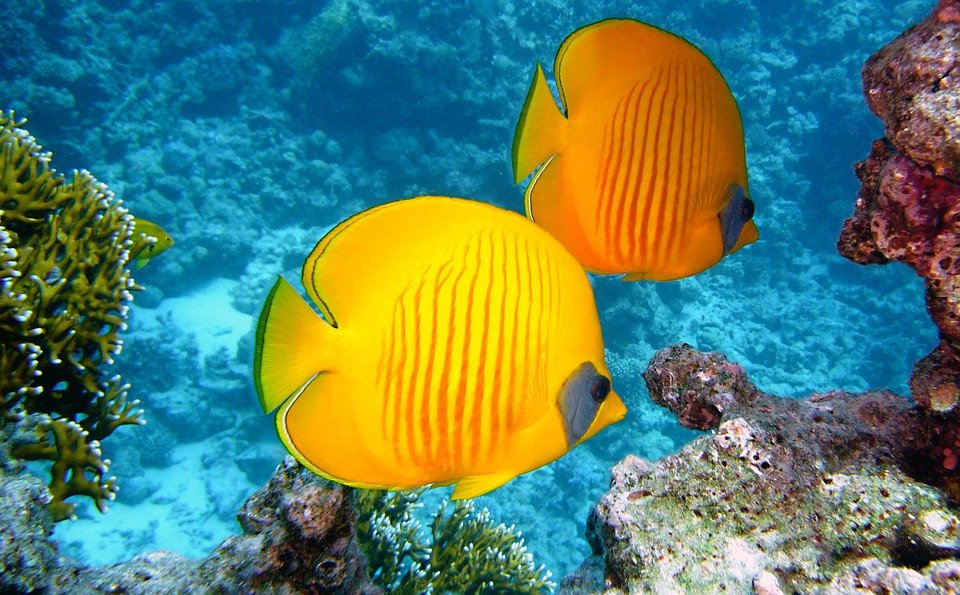 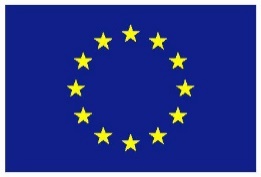 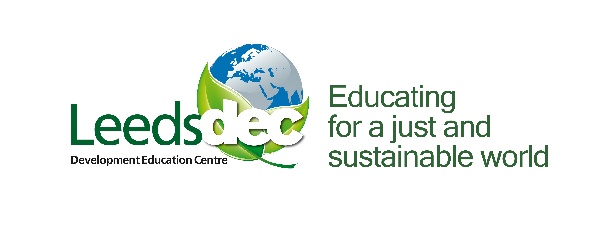 [Speaker Notes: https://pixabay.com/photos/grasshopper-viridissima-insect-4493129/ (top left)
https://pixabay.com/photos/lizard-reptile-salamander-gecko-4291013/ (top centre)
https://pixabay.com/photos/lizard-colorful-head-view-exotic-4763351/ (bottom right)
https://pixabay.com/photos/butterfly-wings-tropical-brown-316740/ (top right)
https://pixabay.com/photos/zitronenfalter-fish-fish-exotic-380037/ (bottom left)]
Threatened species include…
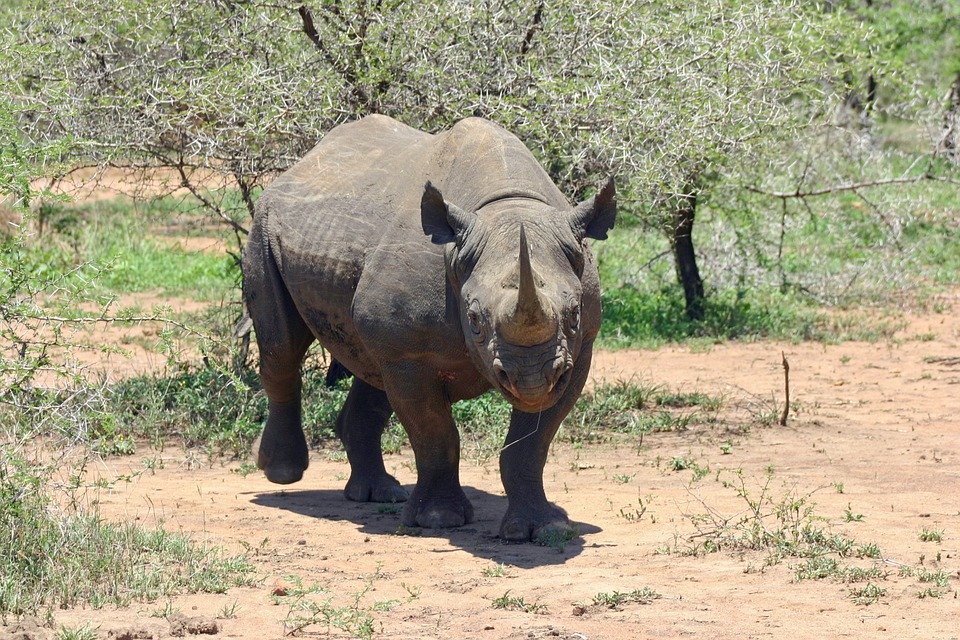 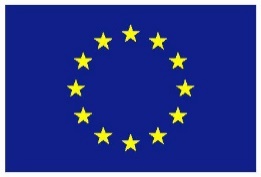 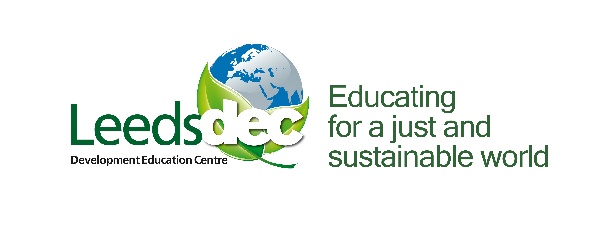 [Speaker Notes: Black rhino
https://pixabay.com/photos/black-rhinoceros-rhinoceros-rhino-412667/]
Threatened species include…
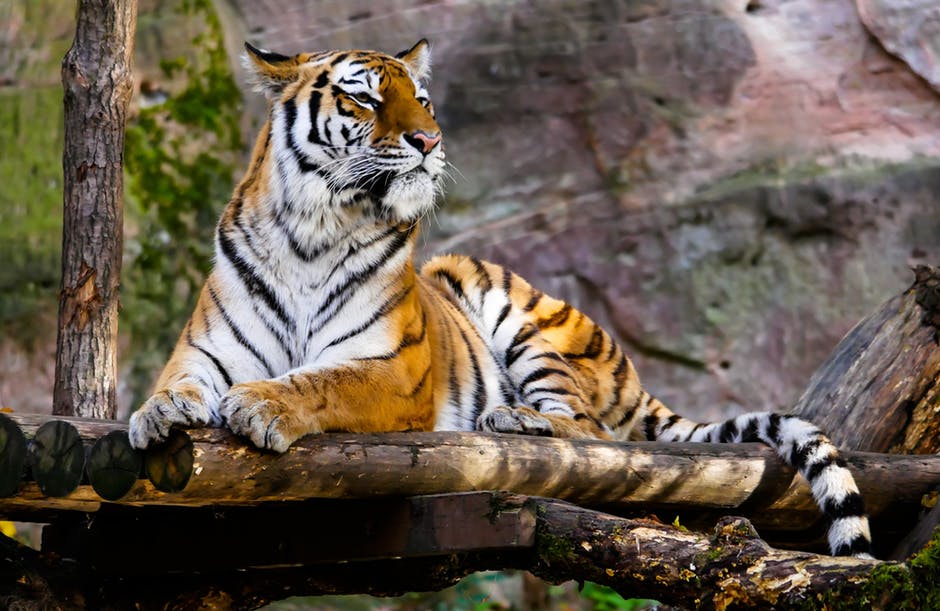 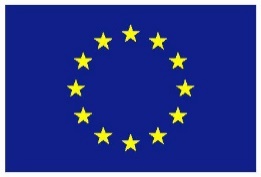 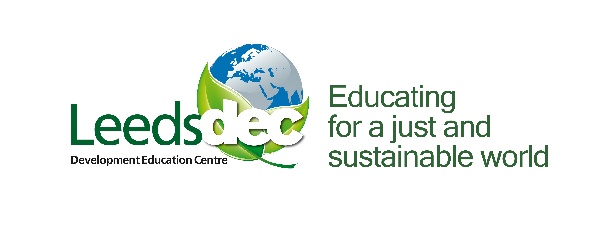 [Speaker Notes: Sunda tiger
https://www.pexels.com/photo/animal-big-cat-jungle-safari-236601/]
Threatened species include…
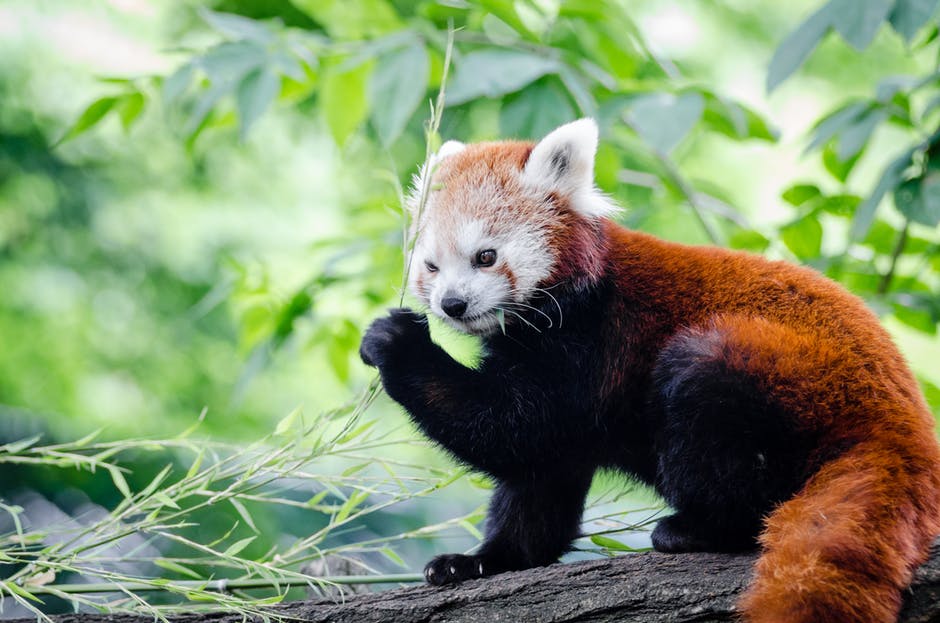 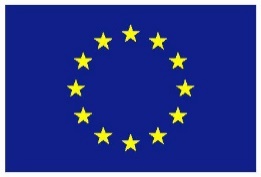 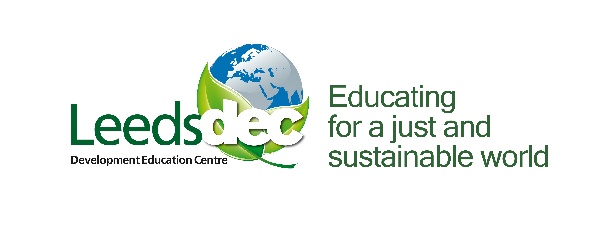 [Speaker Notes: Red panda
https://www.pexels.com/photo/brown-and-white-bear-on-tree-branch-during-daytime-148132/]
Threatened species include…
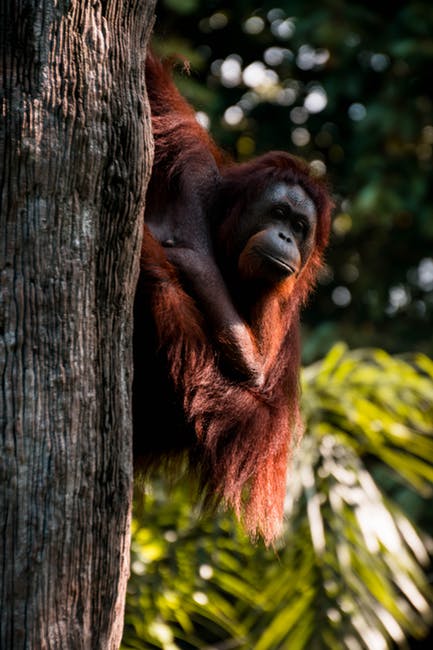 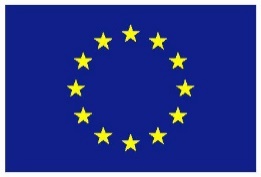 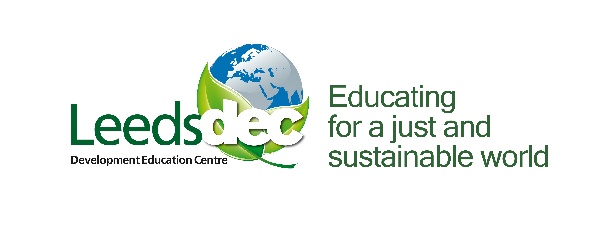 [Speaker Notes: Orangutan
https://www.pexels.com/photo/orangutan-clinging-on-tree-2411914/]
Solutions
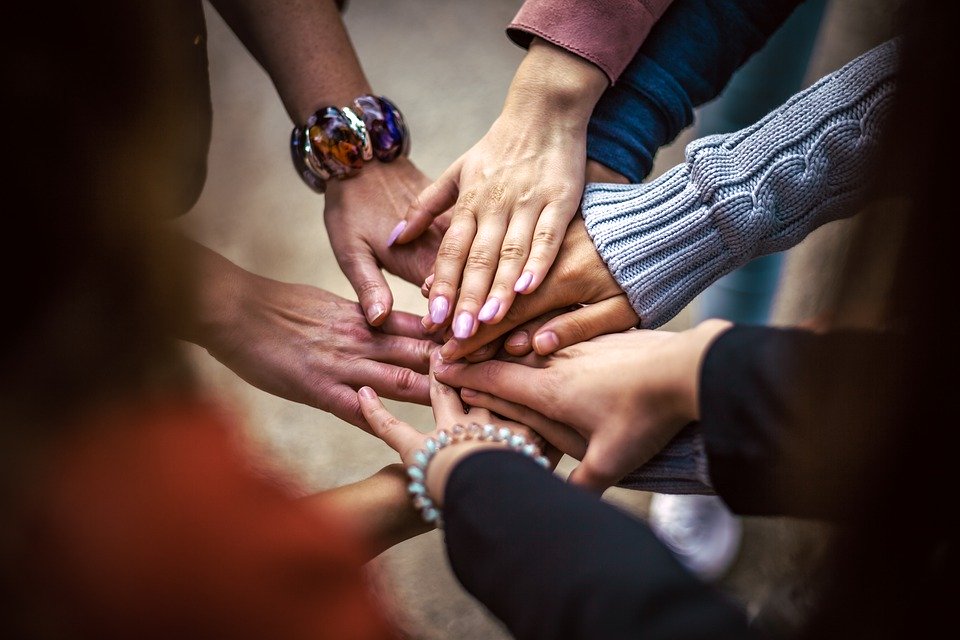 Individual level action is important – but, we also need to act collectively

Together, we can create more pressure to make sure that governments and businesses are doing their fair share
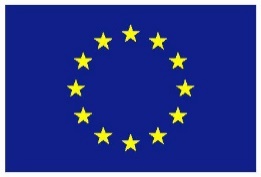 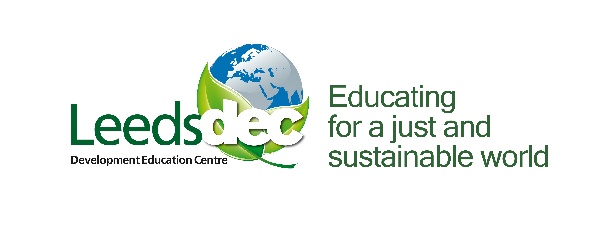 [Speaker Notes: https://pixabay.com/photos/team-friendship-group-hands-4529717/]
How can we help?
Tell governments and corporations to act now!

Send an email to your local MP or to a business you buy from – ask them what they are doing to help achieve our climate targets
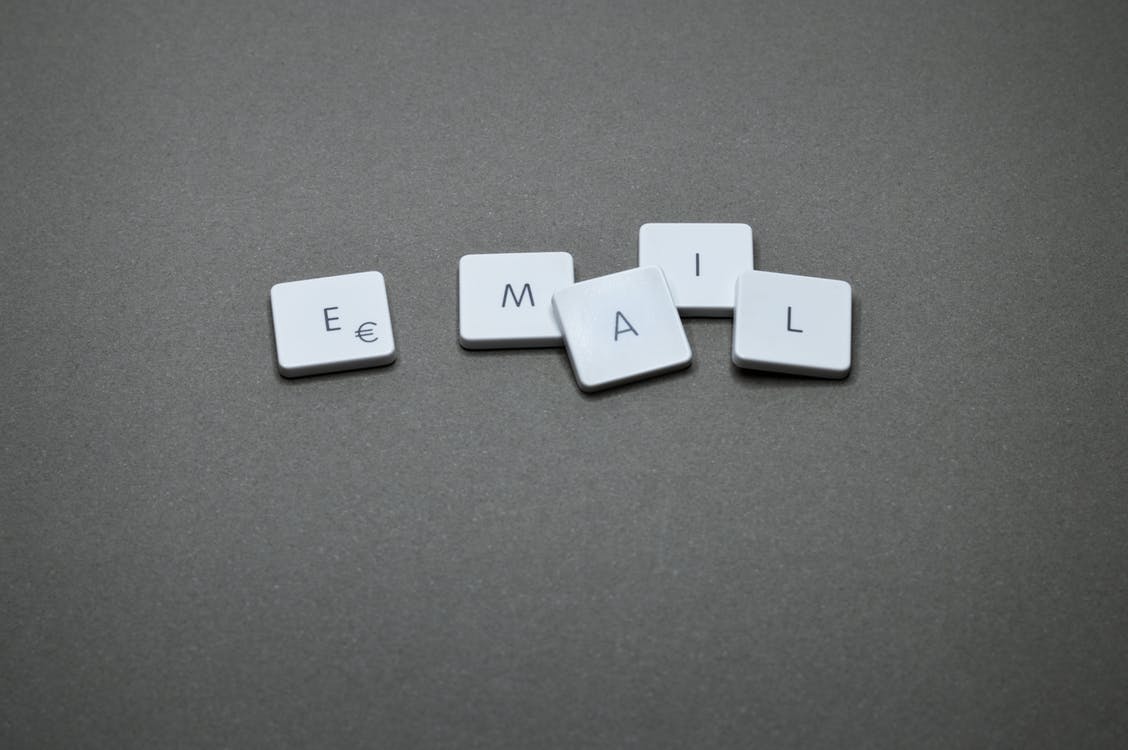 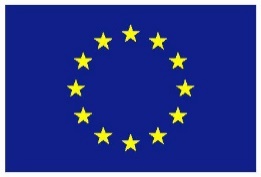 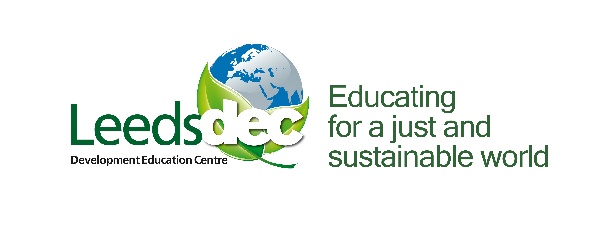 [Speaker Notes: https://www.pexels.com/photo/email-blocks-on-gray-surface-1591062/]
How can we help?
Get involved with your community

Meet with local environmental groups

Organise an action with family or friends
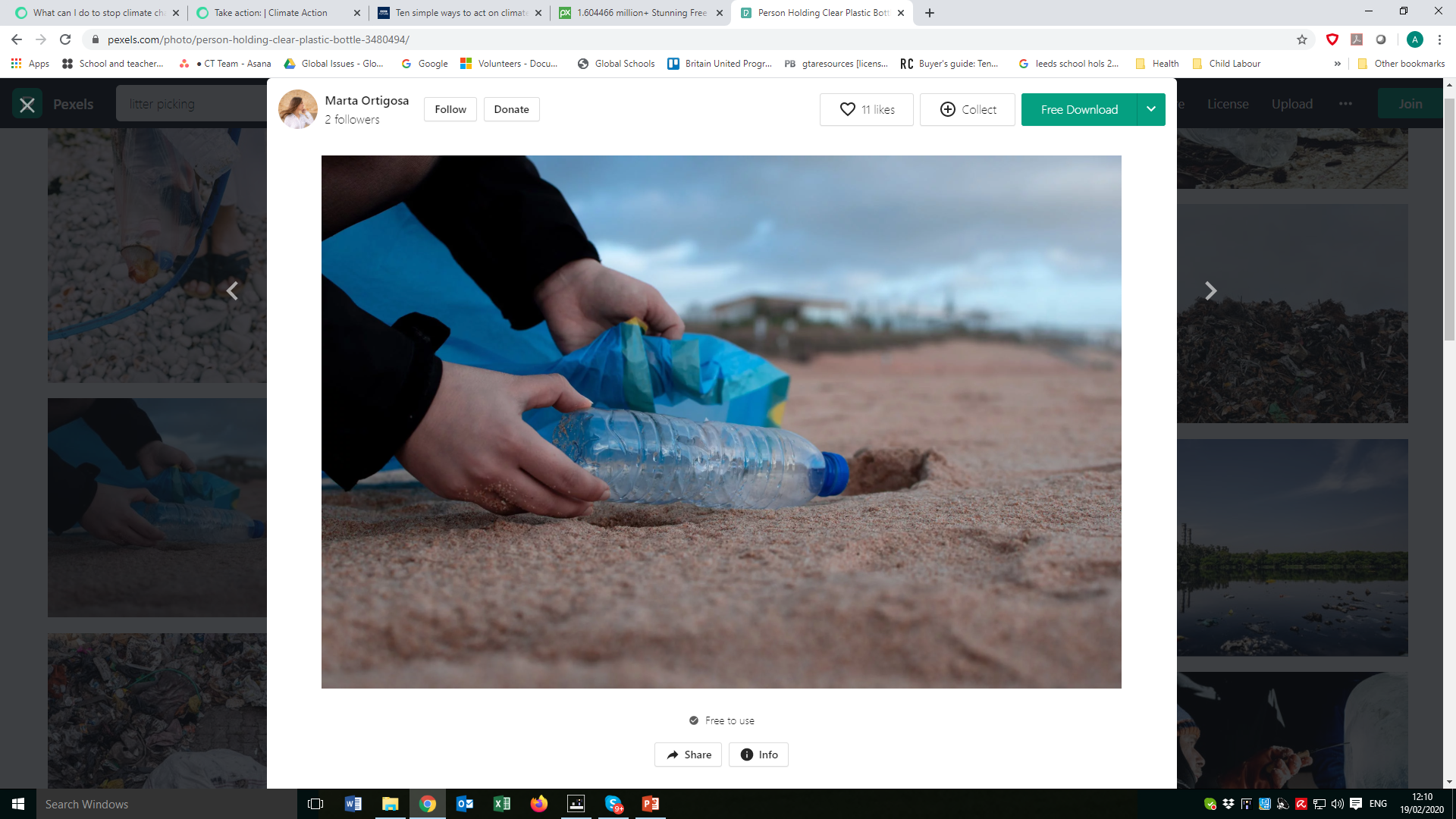 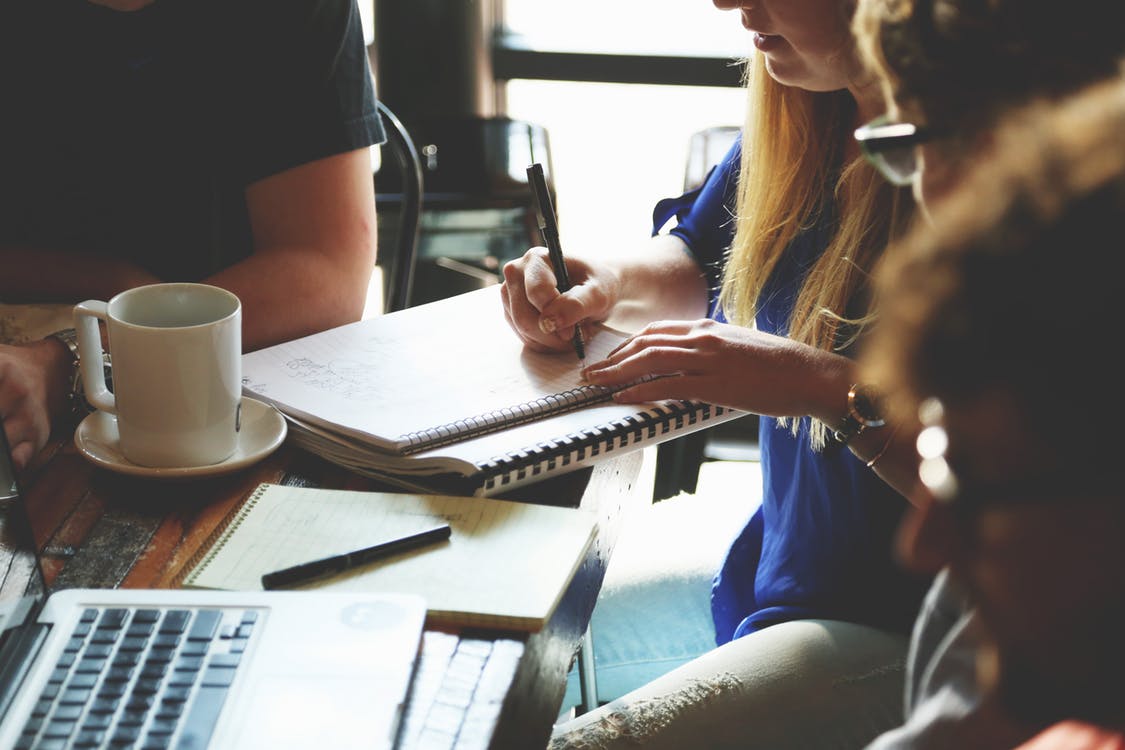 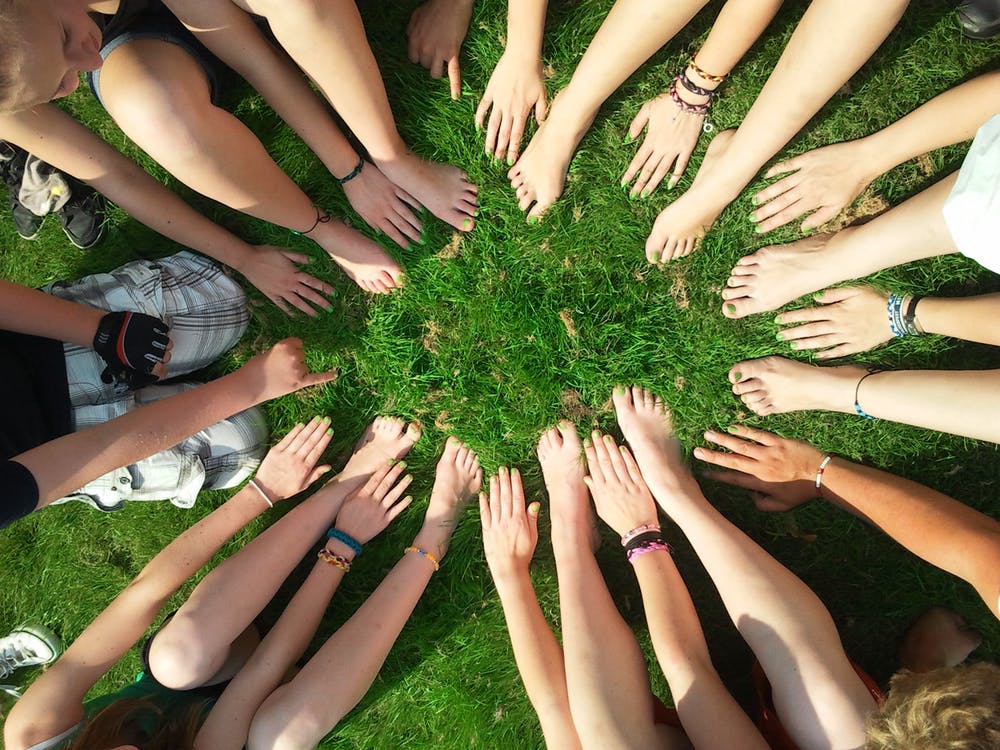 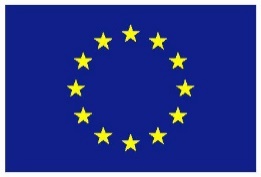 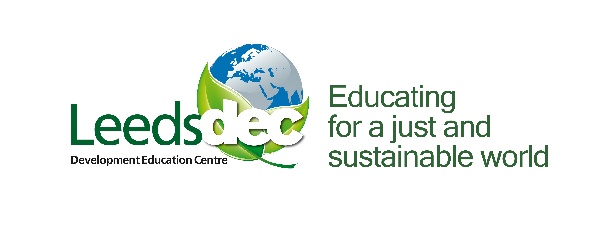 [Speaker Notes: https://www.pexels.com/photo/person-gather-hand-and-foot-in-center-53958/ (left)
https://www.pexels.com/photo/people-coffee-meeting-team-7096/ (right)
https://www.pexels.com/photo/person-holding-clear-plastic-bottle-3480494/ (centre)]
How can we help?
Be the change you want to see

We know that flying, fast fashion and eating meat are some of the most polluting and harmful activities for our planet

Do your best to reduce your impact and consumption where you can
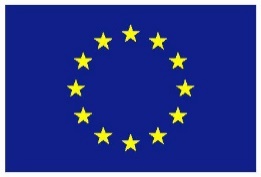 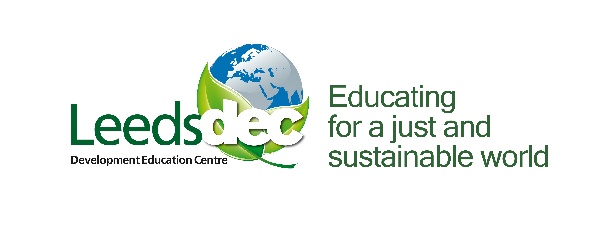 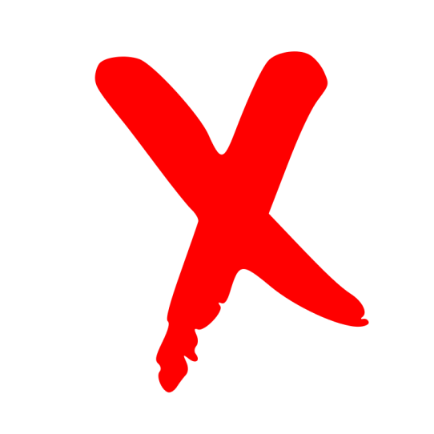 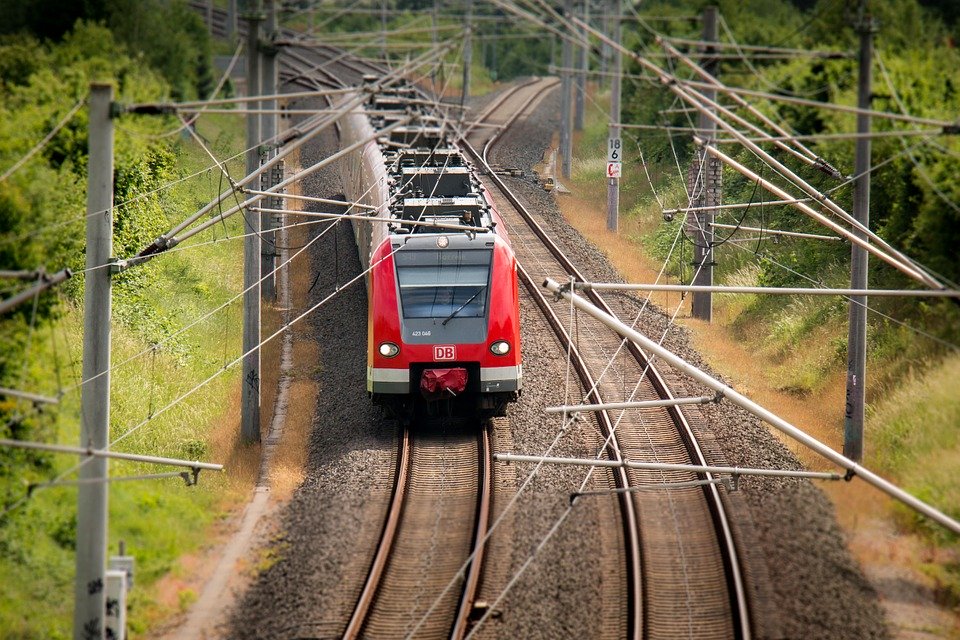 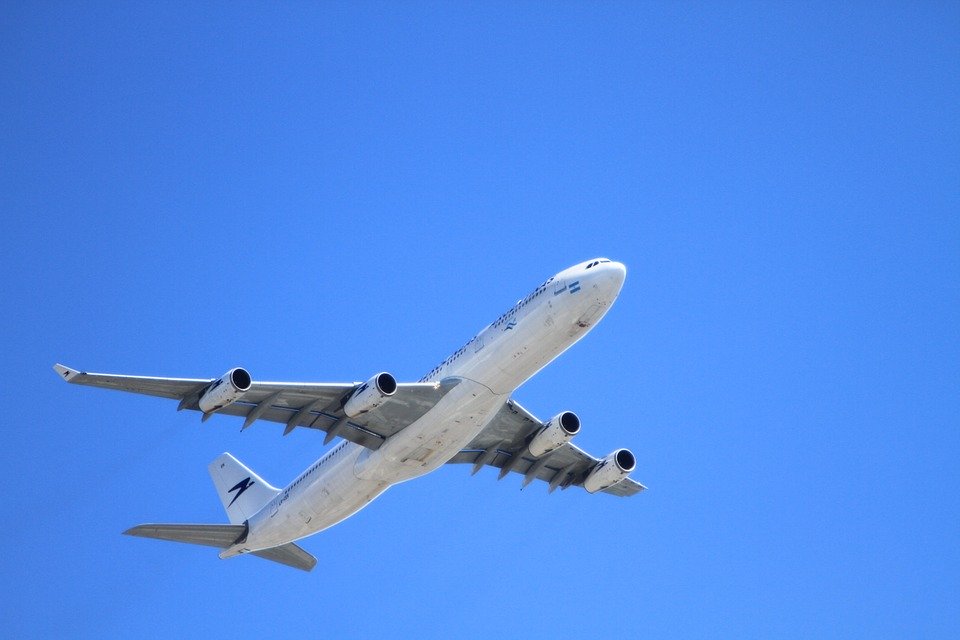 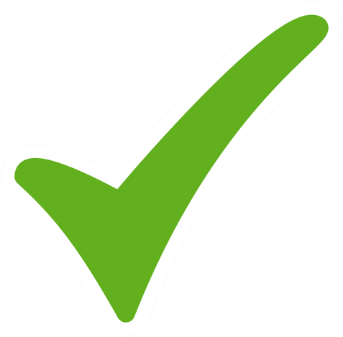 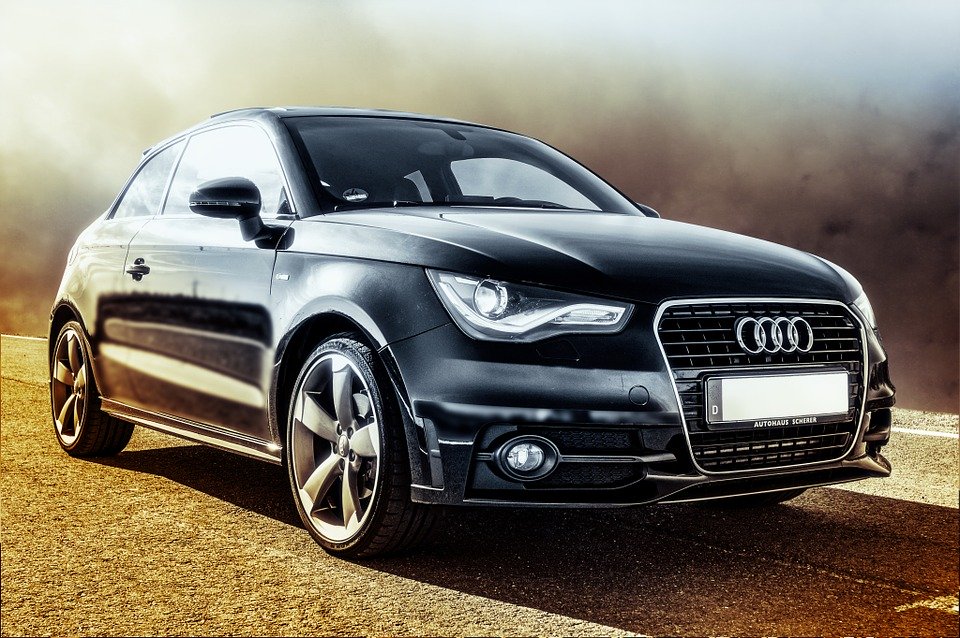 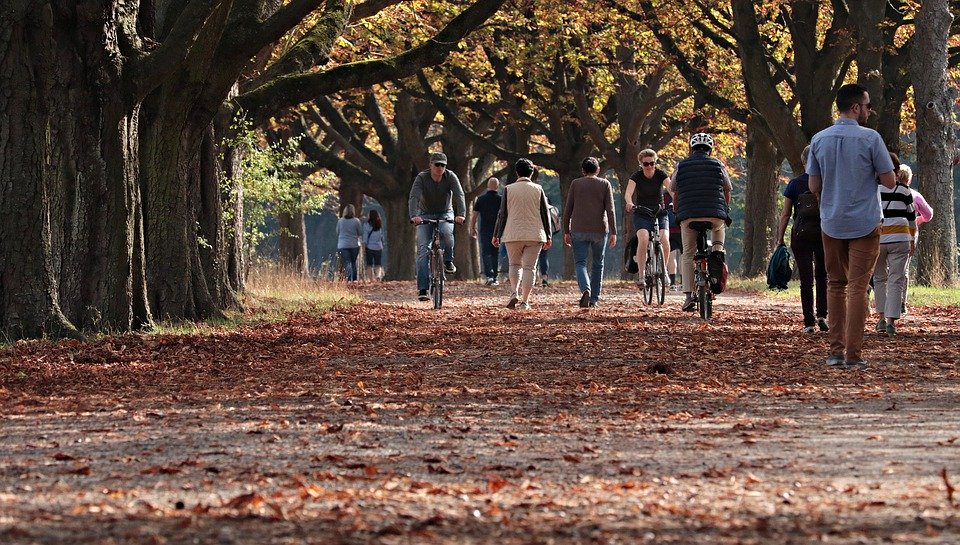 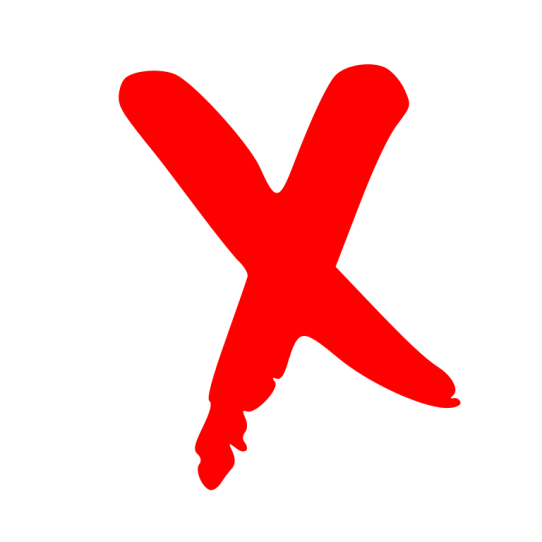 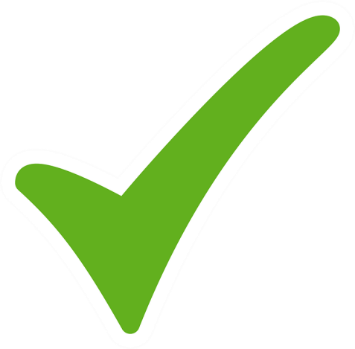 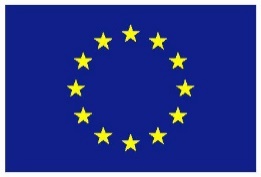 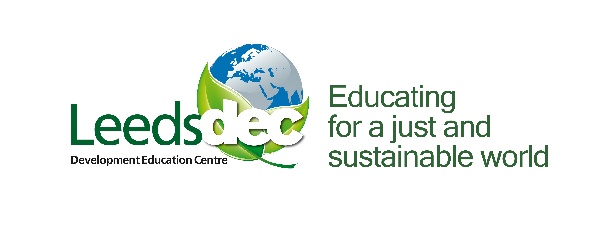 [Speaker Notes: https://pixabay.com/photos/plane-aircraft-take-off-sky-50893/  (top left)
https://pixabay.com/photos/car-audi-auto-automotive-vehicle-604019/ (bottom left)
https://pixabay.com/photos/train-railway-s-bahn-transport-797072/ (top right)
https://pixabay.com/photos/walk-tree-lined-avenue-nature-away-3731094/ (top left)]
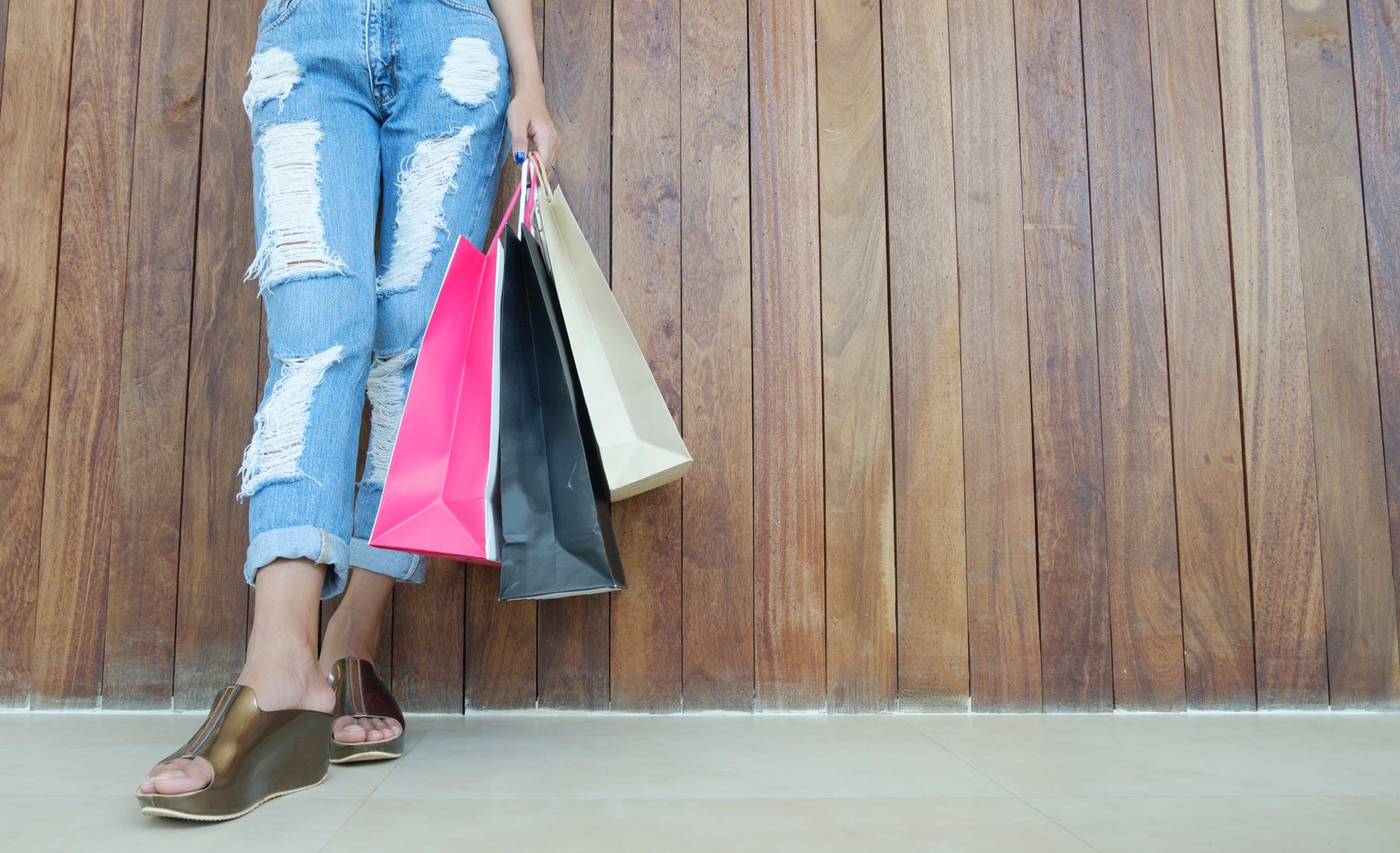 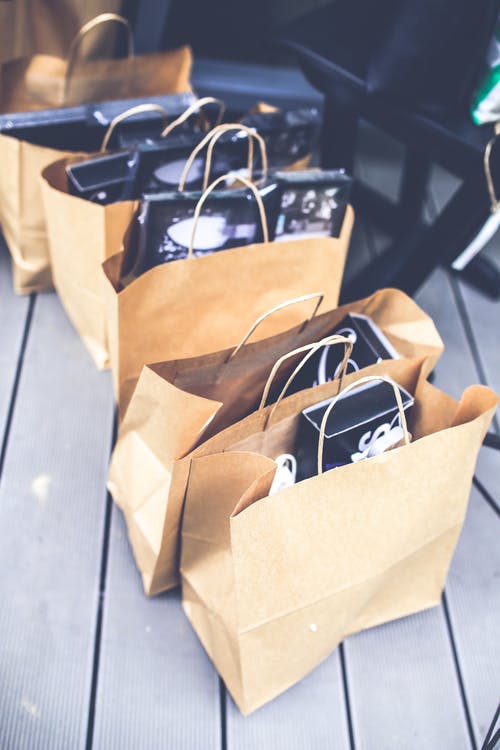 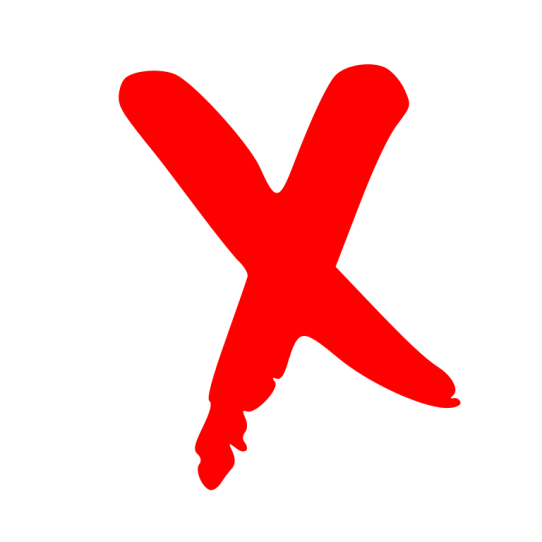 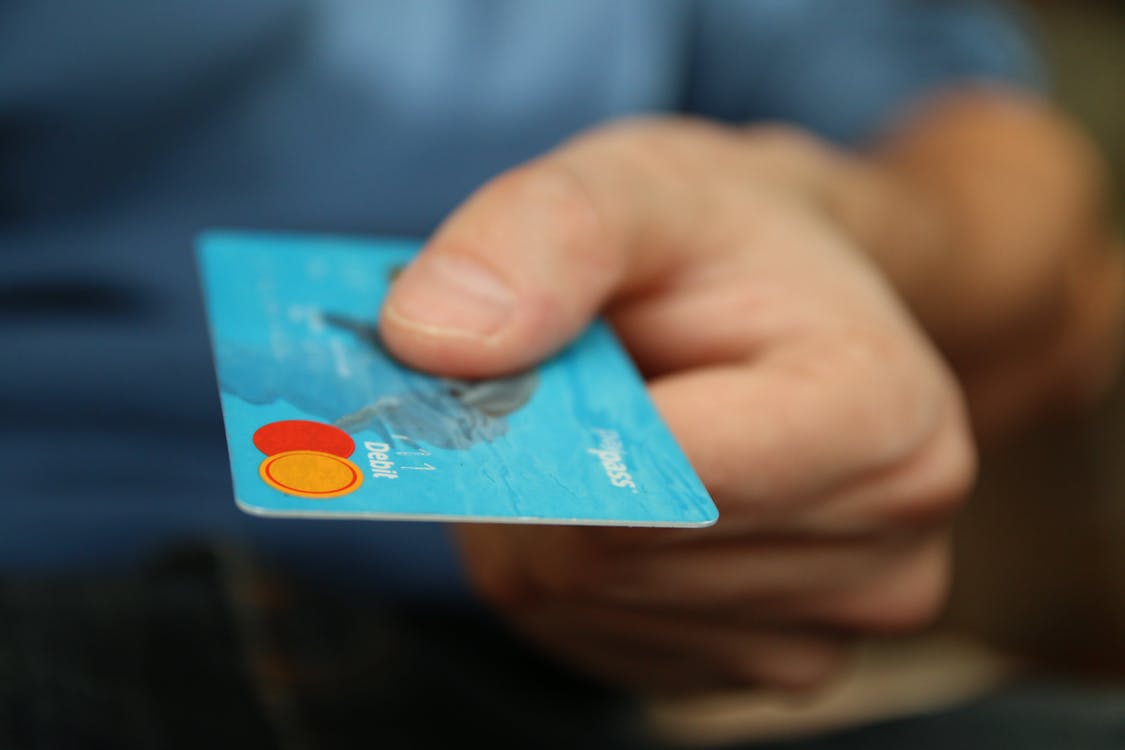 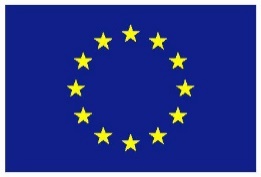 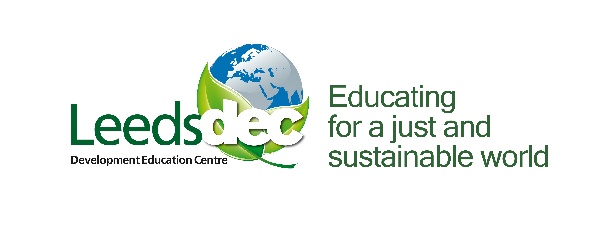 [Speaker Notes: https://images.pexels.com/photos/50987/money-card-business-credit-card-50987.jpeg?cs=srgb&dl=shopping-business-money-pay-50987.jpg&fm=jpg  (bottom left)
https://www.pexels.com/photo/shopping-bags-5957/ (right)
https://www.pexels.com/photo/background-bags-black-buy-346752/ (top left)]
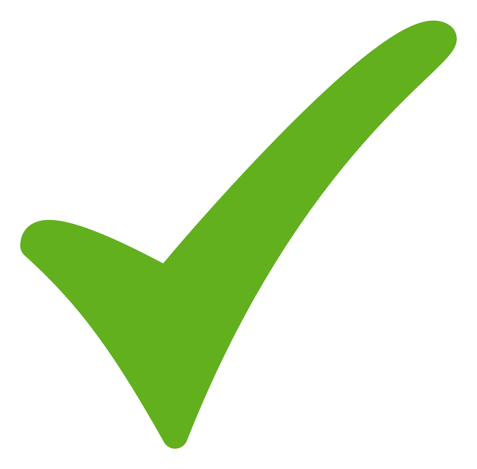 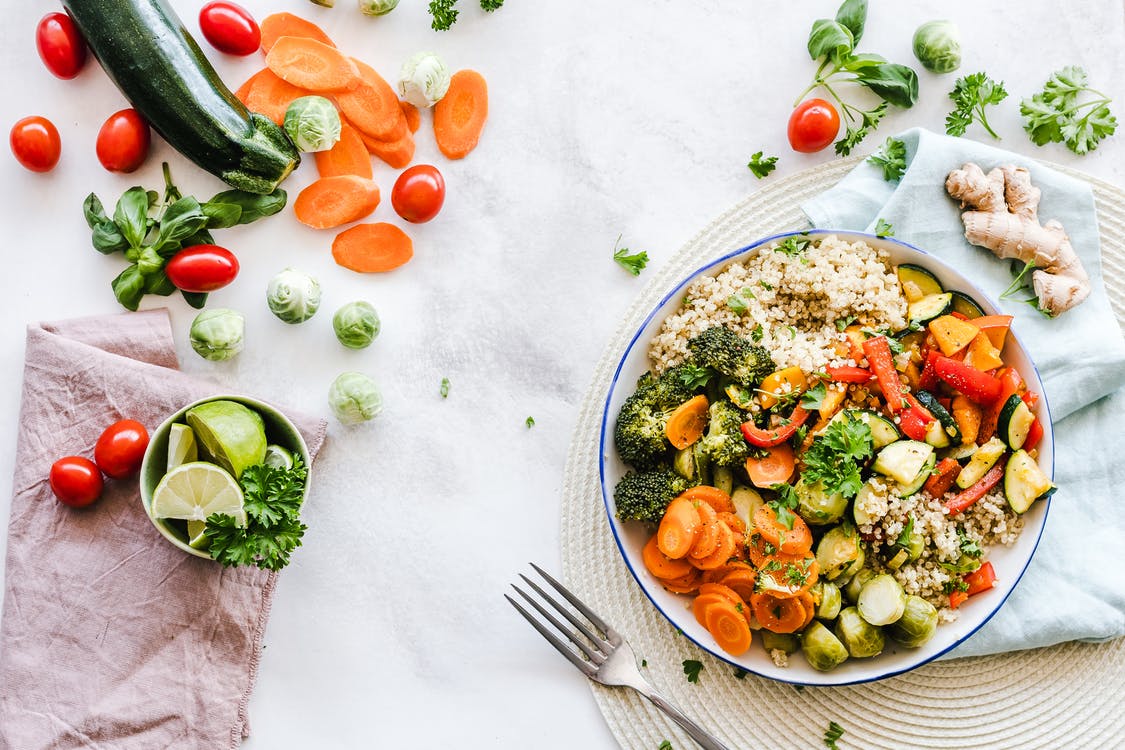 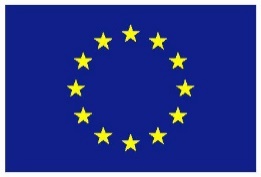 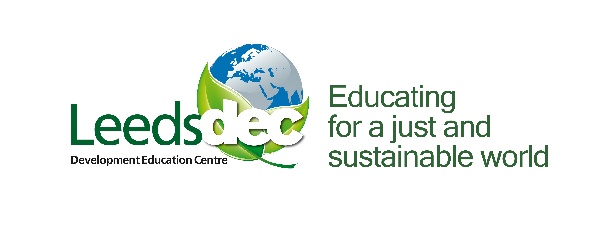 [Speaker Notes: https://www.pexels.com/photo/flat-lay-photography-of-vegetable-salad-on-plate-1640777/]
How can we help?
Remember to power off electronics (at the plug!) when you are not using them

Get a smart meter in your house to monitor how much energy you are using
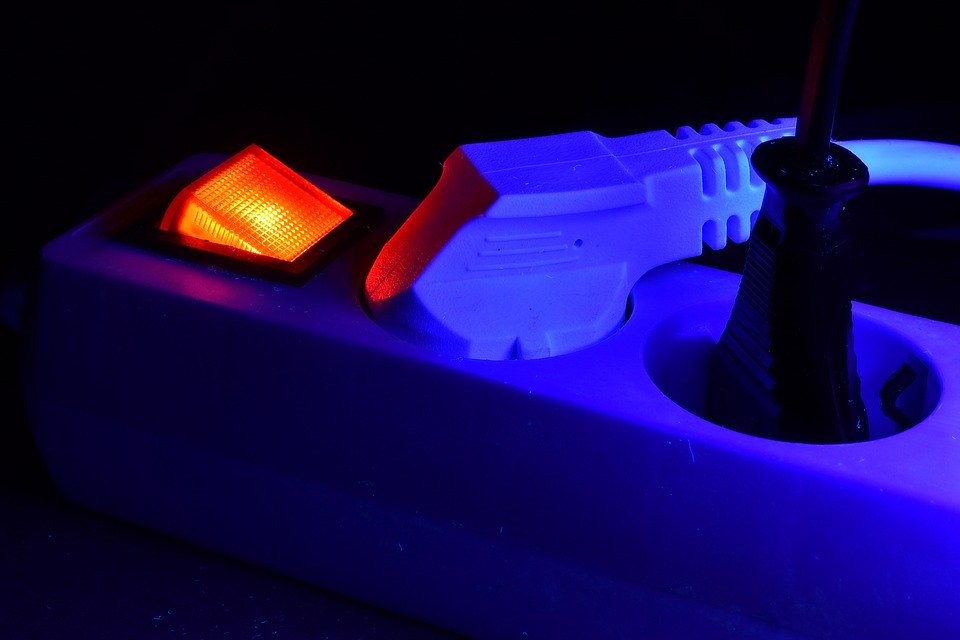 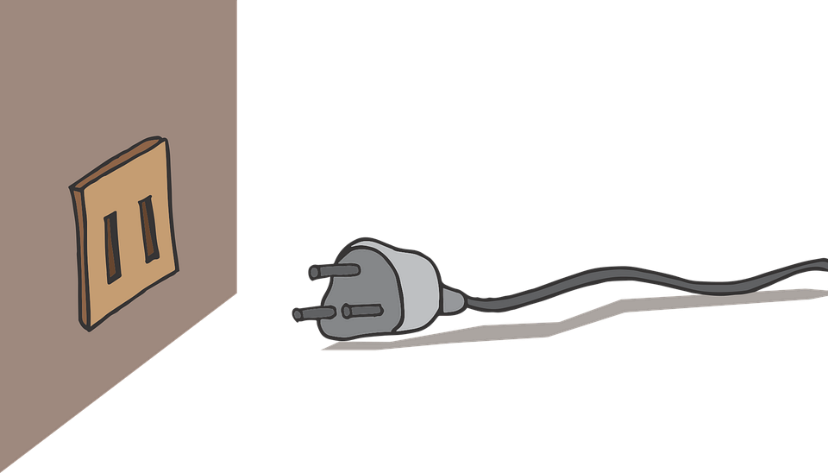 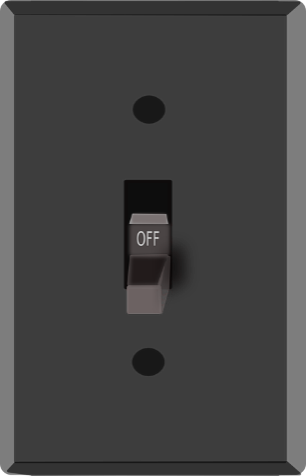 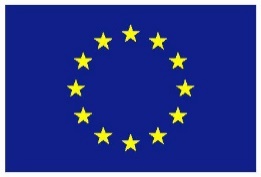 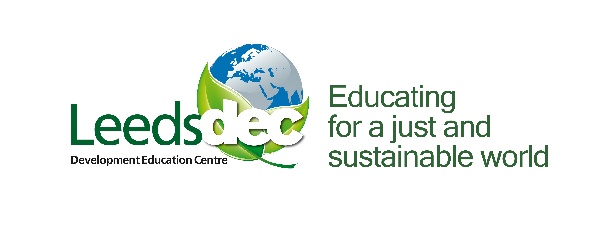 [Speaker Notes: https://pixabay.com/photos/connection-plug-socket-cables-4821773/ (left)
https://pixabay.com/illustrations/plug-socket-wall-electric-power-1459663/ (right)
https://pixabay.com/vectors/switch-light-off-position-panel-36000/ (centre)]
Remember we are part of a global movement calling for change!
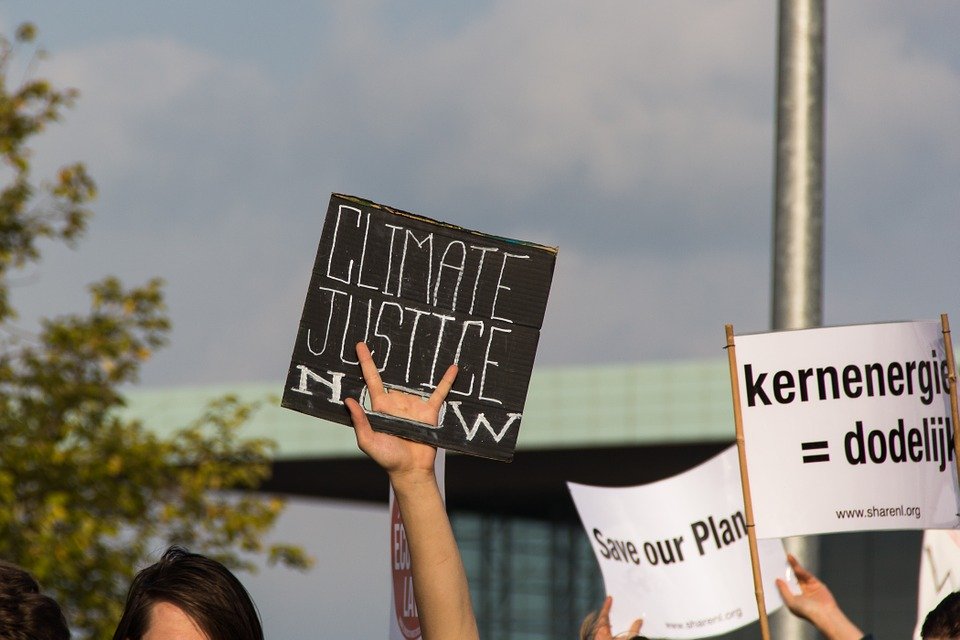 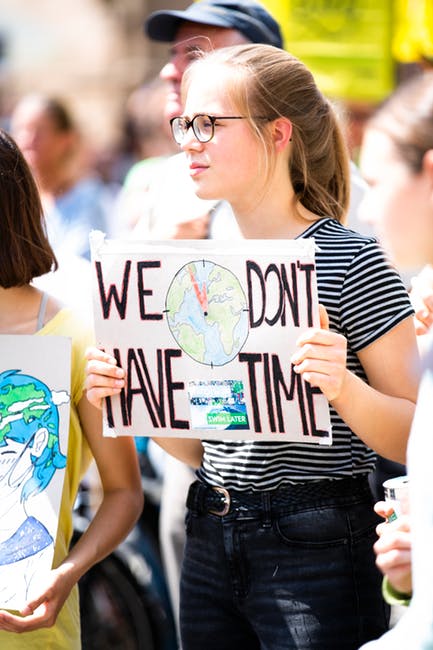 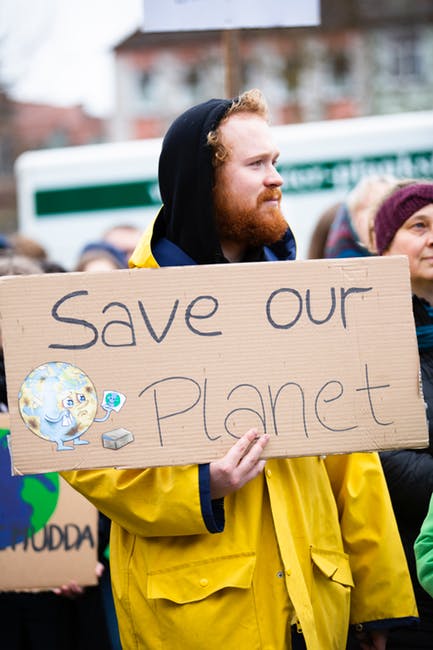 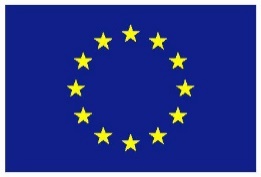 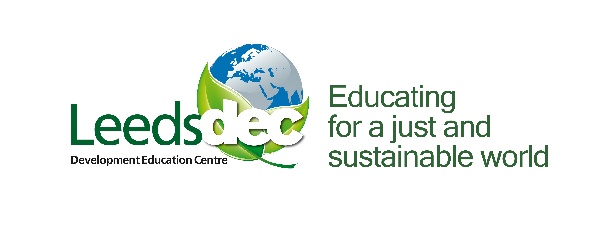 [Speaker Notes: https://www.pexels.com/photo/climate-man-people-street-2027058/  (left)
https://www.pexels.com/photo/climate-cold-road-landscape-2559747/ (right)
https://pixabay.com/photos/climate-protest-demo-protest-action-455713/ (centre)]
This powerpoint has been produced by Leeds DEC as part of a bigger World Class Teaching project. Visit www.globalschools.org.uk for free lessons and materials for your teacher to download.
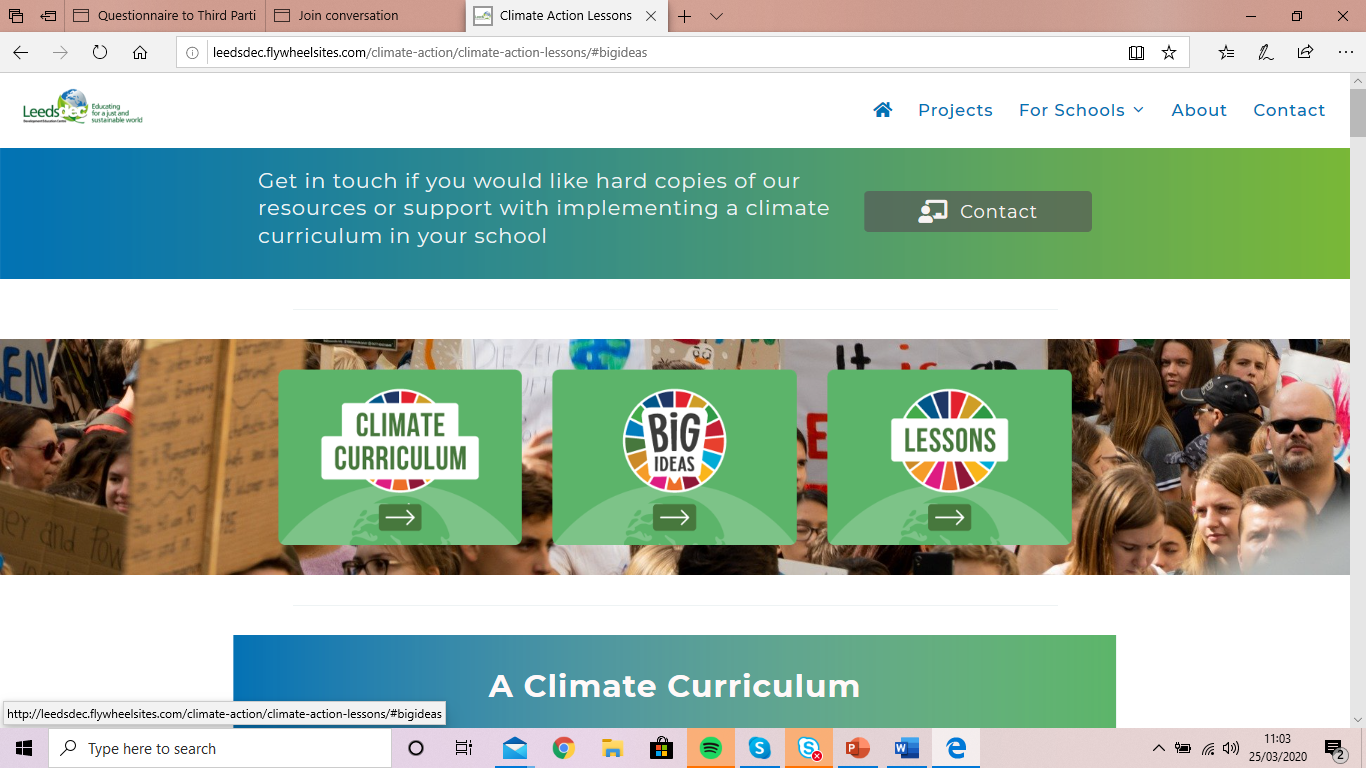 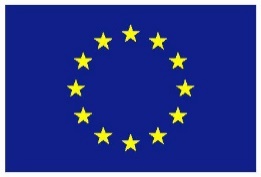 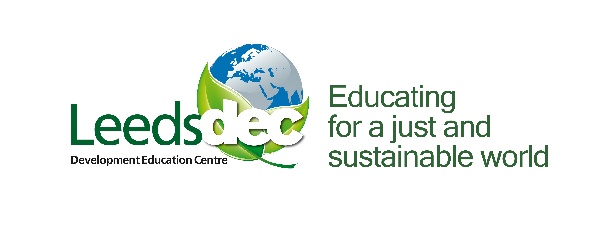